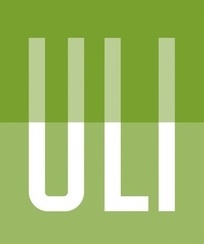 Buried Treasure
Transforming Pirates Alley into the Crown Jewel of North Bay Village
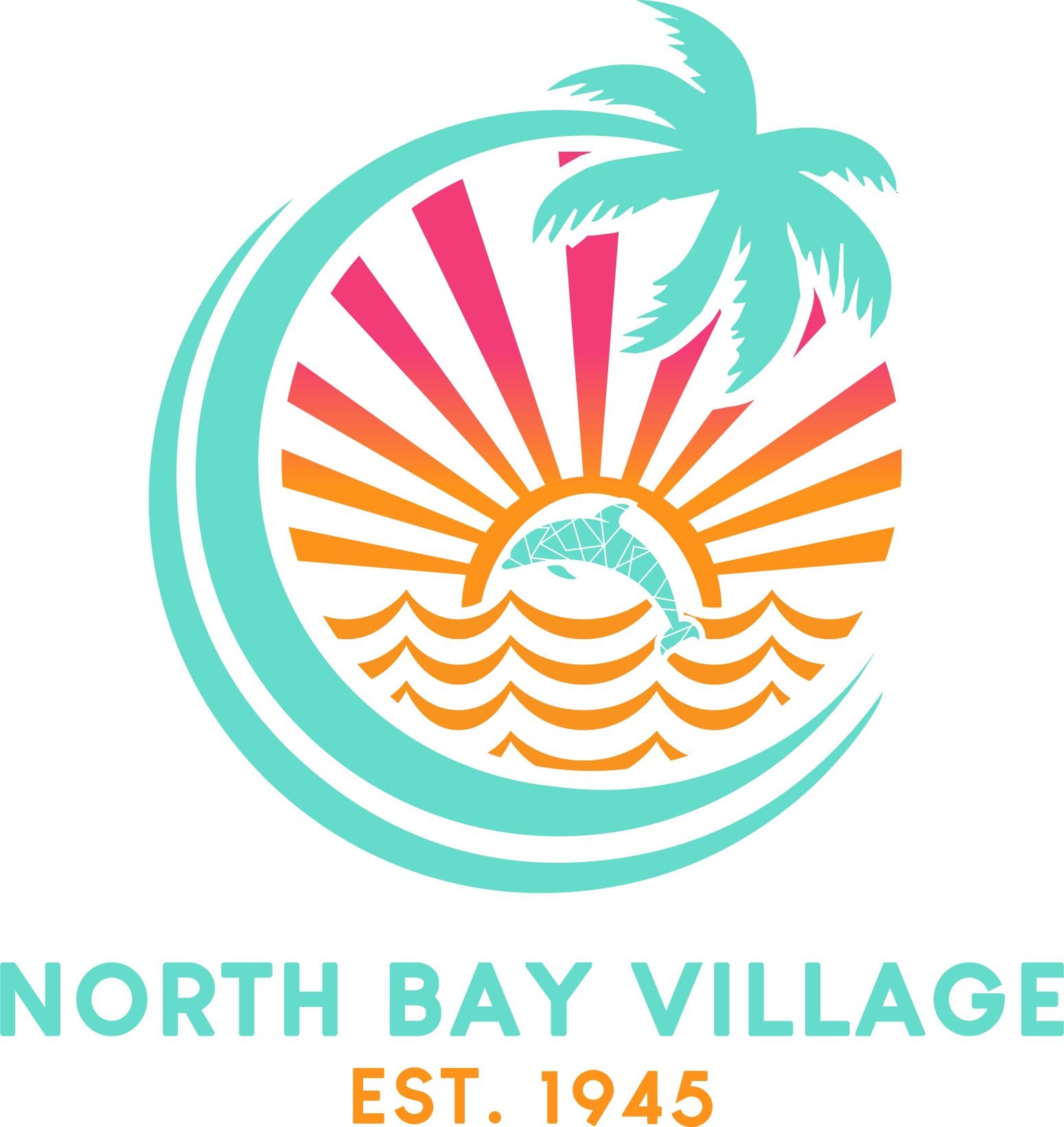 Prepared for:
Monday, July 15, 2024
2
Table of Contents
01
Overview of Approach
06
Summary of Recommendations
02
Village Meeting
07
Short Term Improvements
03
Stakeholder Meetings
08
Long Term Improvements
04
Consultant Meetings
09
Potential Challenges
05
Inspiration
3
NBV100 Master Plan
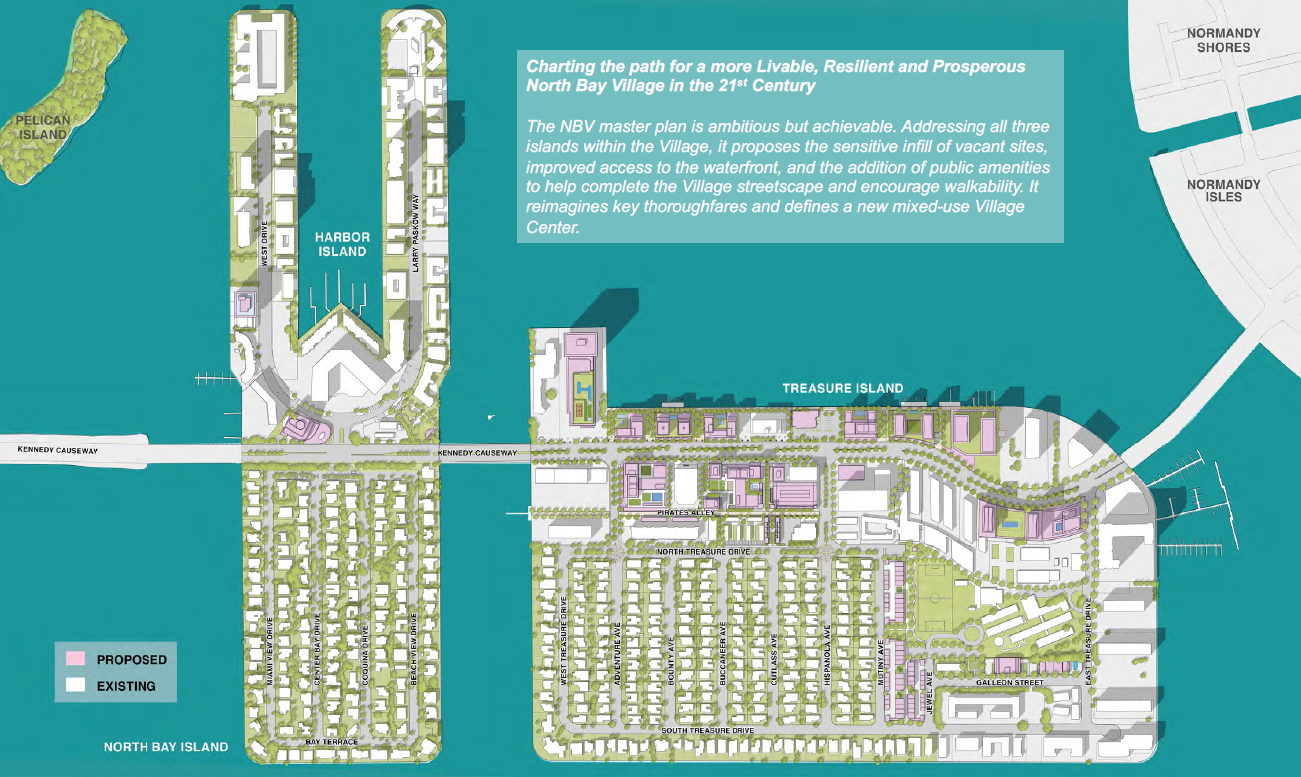 4
Overview of Approach
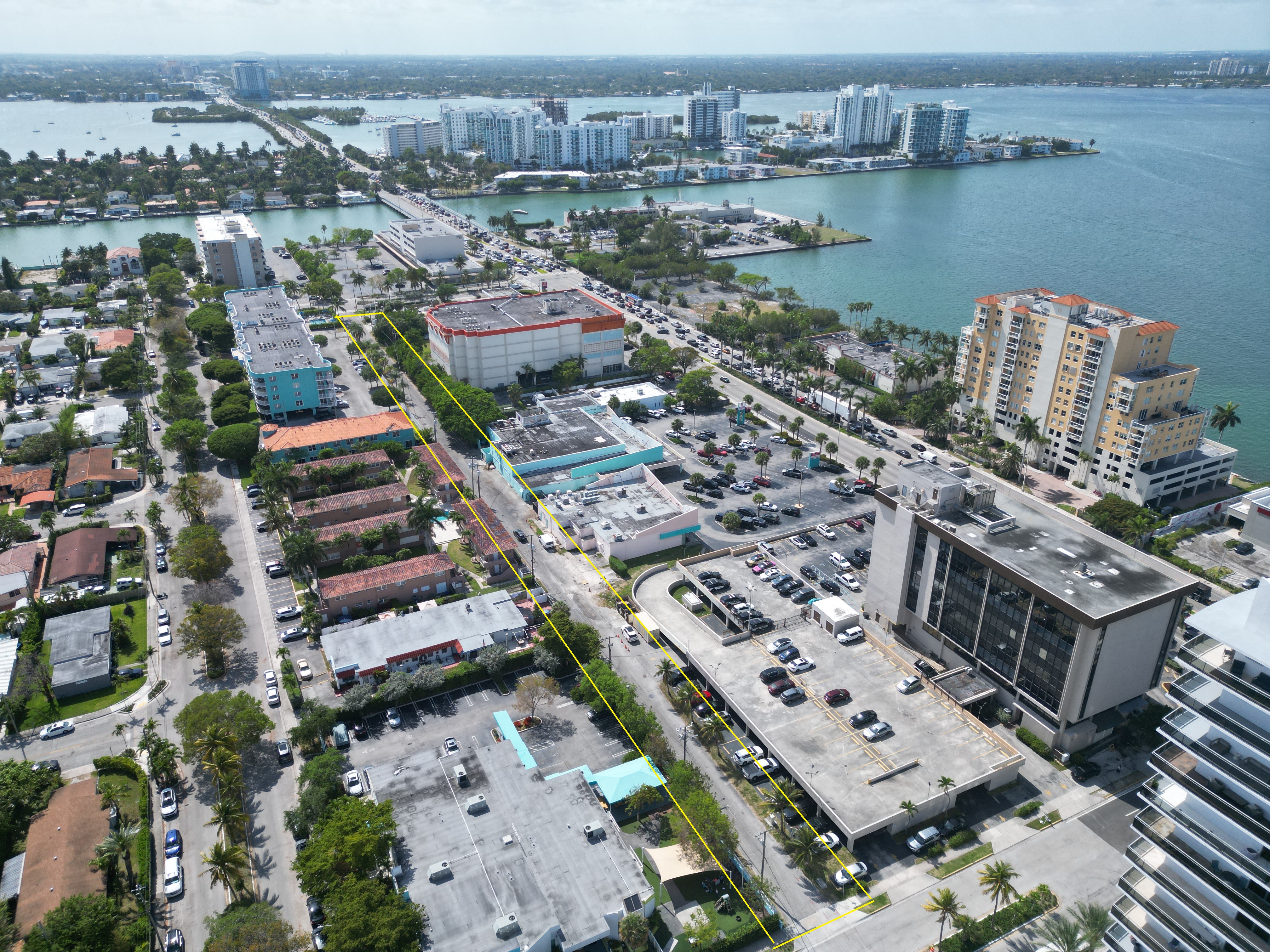 Background
Engage The Village
Meet Stakeholders
Consult
Recommendations
5
Village Meeting Recap
On February 15, 2024, the Team met with the following key people from North Bay Village:
Rachel Streitfeld – Commissioner
Dr. Ralph Rosado – Village Manager
Leonardo Cosio – Chief of Staff
Christian Molina – Legislative Aide
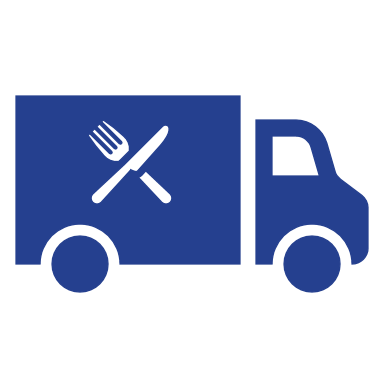 The City is supportive of restricting commercial trucks using Pirates Alley for deliveries/pick-ups to only certain hours of the day to reduce congestion and allow more pedestrians to utilize the street.
Pirates Alley is currently used by pedestrians but the user experience is very suboptimal. Most of the activity we observed was that of vehicular access, often at quite fast speeds.
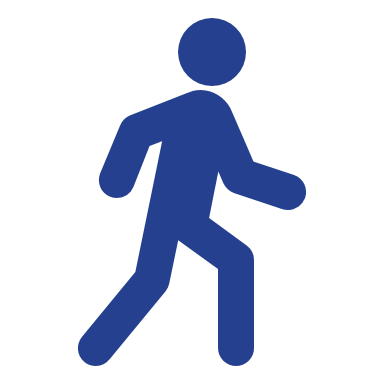 Delivery hours
Walkability
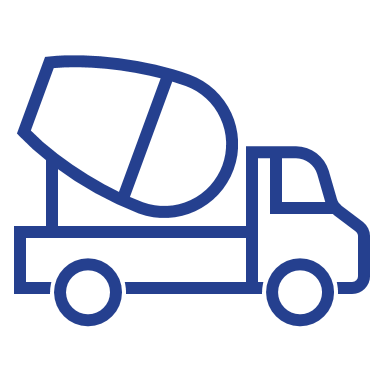 The Village acknowledges that the existing condition of Pirates Alley is not ideal and requires a near-term/long-term solution.
Current Zoning Code (spurred by recommendations from the NBV100 Master Plan), requires that any redeveloped properties adjacent to Pirates Alley will have to implement store frontage that opens to Pirates Alley post-redevelopment.
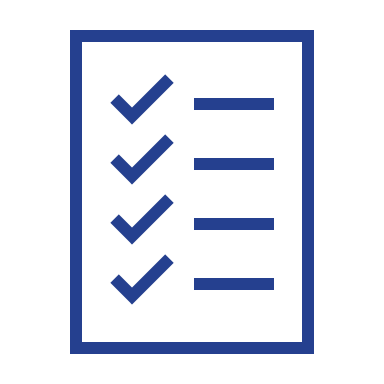 Re-paving
Zoning Overlay
6
Stakeholder Map of Pirates Alley
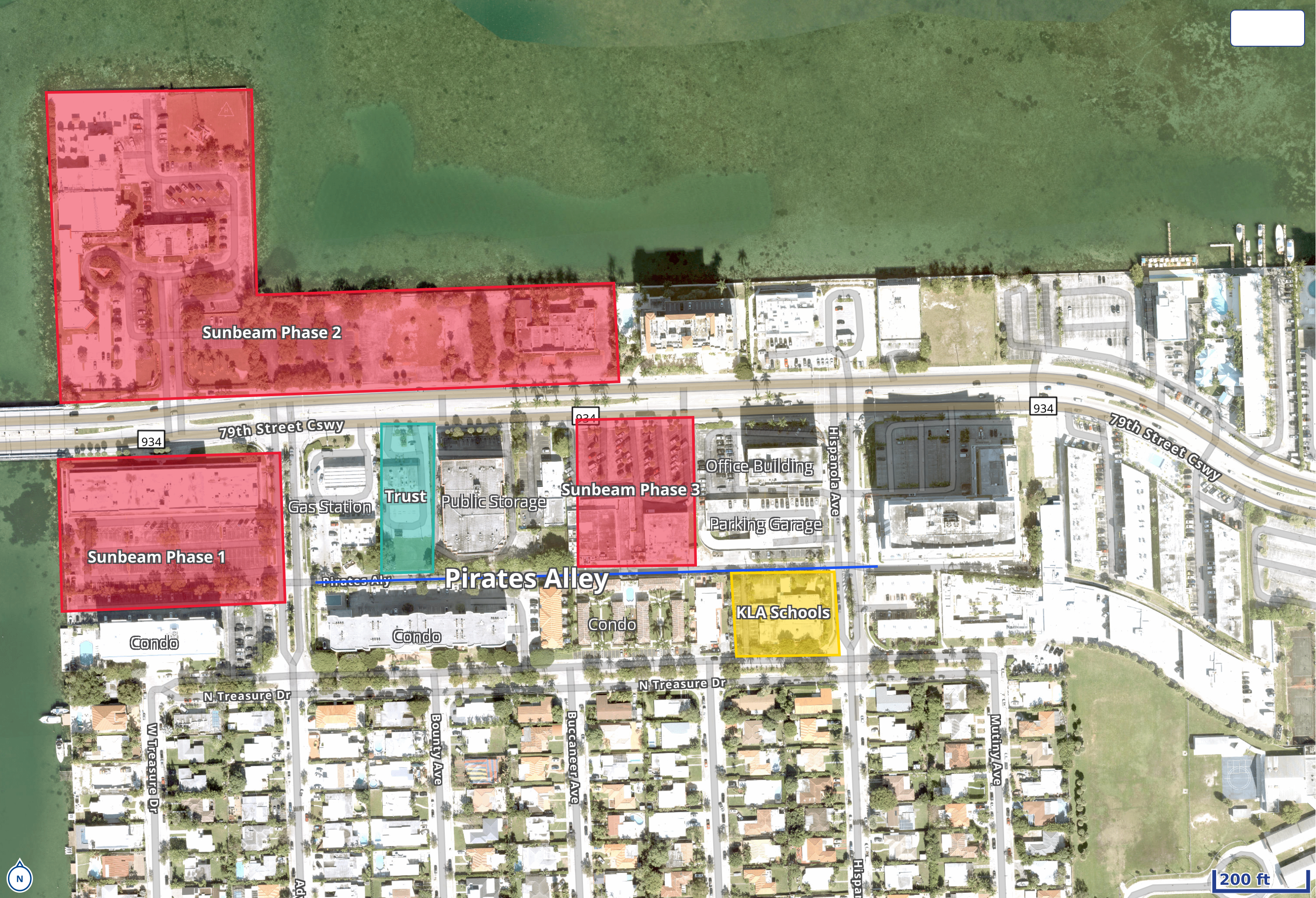 7
Stakeholder Meeting Recaps
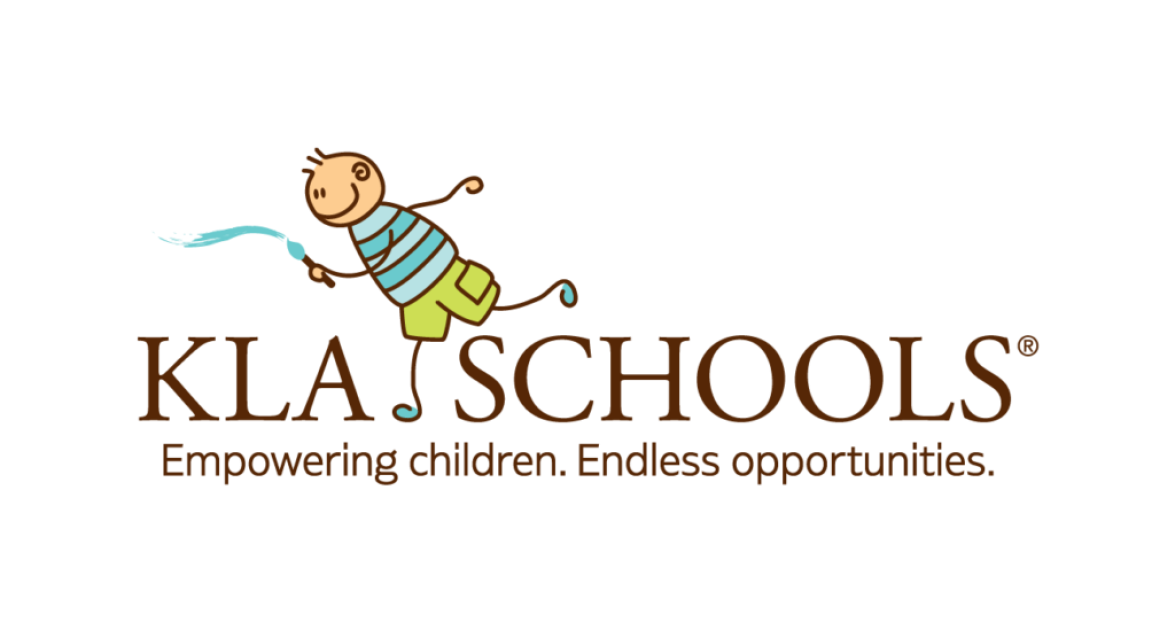 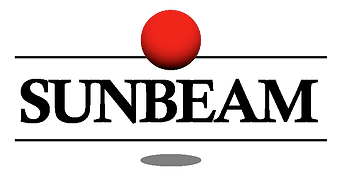 Stakeholder: James Bry (EVP of Development at Sunbeam Properties)
Key Takeaways: 
Pirate’s Alley should be used for ingress/egress of commercial vehicles that will service their Phase I multifamily/retail project.
Supportive of restricting commercial vehicle usage to certain times of the day to allow the Alley to be primarily a pedestrian walkway 
Skeptical that Pirates Alley can be transformed into a vibrant commercial district similar to Lincoln Road or Giralda Plaza given potential residential stakeholder opposition.
Stakeholder: Sophia Zamor Santa (KLA Schools of North Bay Village)​
Key Takeaways: 
Shares enthusiasm for creating a more vibrant and safe environment for residents. 
Has concerns about the possible negative impacts, primarily the traffic flow during pick-up and drop-off times. 
Having access to the school via two different streets is critical for KLA to facilitate entry and exit for parents and their children. ​​
Ongoing
Unsuccessful
Stakeholder: North Bay Village Residents 
Key Takeaways: 
Survey posted in the North Bay Village Residents Speak Facebook group on Tuesday, June 25th, 2024 which has 4,000 members
The City of North Bay Village posted it and will analyze results to help implement recommendations
​
Stakeholder: 1500 79th Street Causeway Owner
Key Takeaways: 
Hoped to discuss the possibility of converting the parcel into a public green space, such as a temporary dog park

​
8
Consultant Meeting Recaps
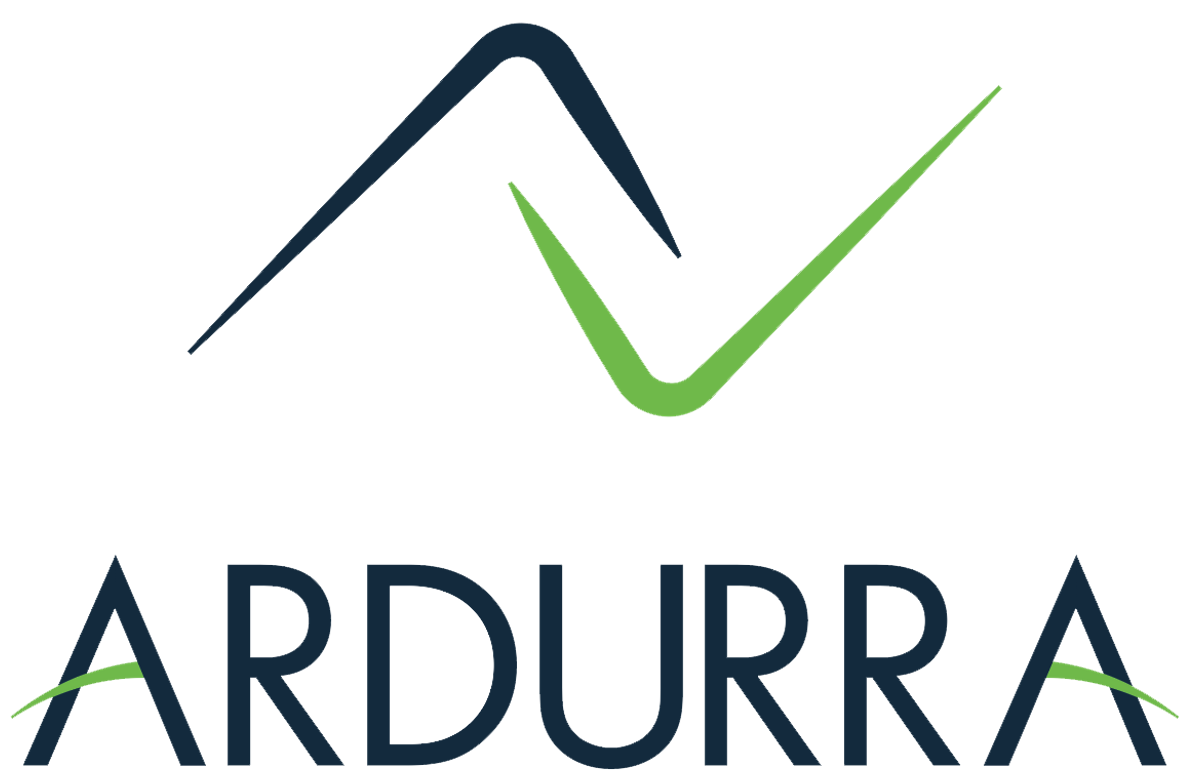 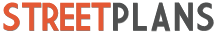 Consultant: Tony Garcia (Principal of Street Plans)
Key Takeaways: 
Implement short-term, low-cost, scalable interventions to catalyze long-term change, transforming the Alley into a vibrant public space
Avoid overly prescriptive guidelines, instead require new developments to enhance the public space quality 
The Village should work with developers to design buildings that improve walkability and connect public spaces
Consultant: Sylvia Beltre, Paola Davalos, and Ytve Guerrera (Ardurra Group)​
Key Takeaways: 
Assessed pros and cons of maintaining vehicular access while implementing shared pedestrian paths
Elevated walkways can provide safe separation from vehicles and address drainage concerns but require comprehensive traffic analysis
Consider technical constraints and resiliency issues including the impact from adjacent residential buildings
9
Inspiration
Local
National
National – Green Alley
Giralda Avenue, Coral Gables, Florida
Better Block, Pittsfield, Massachusetts
Chicago's Green Alley Program
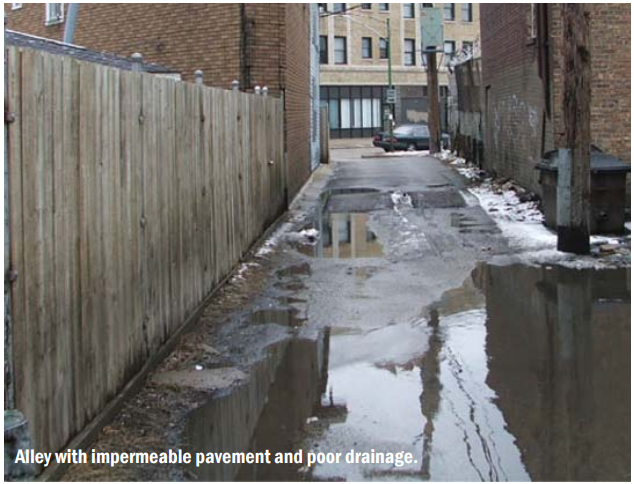 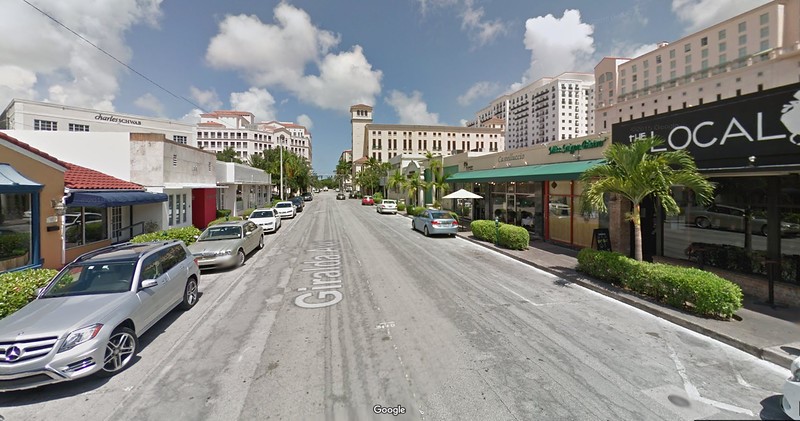 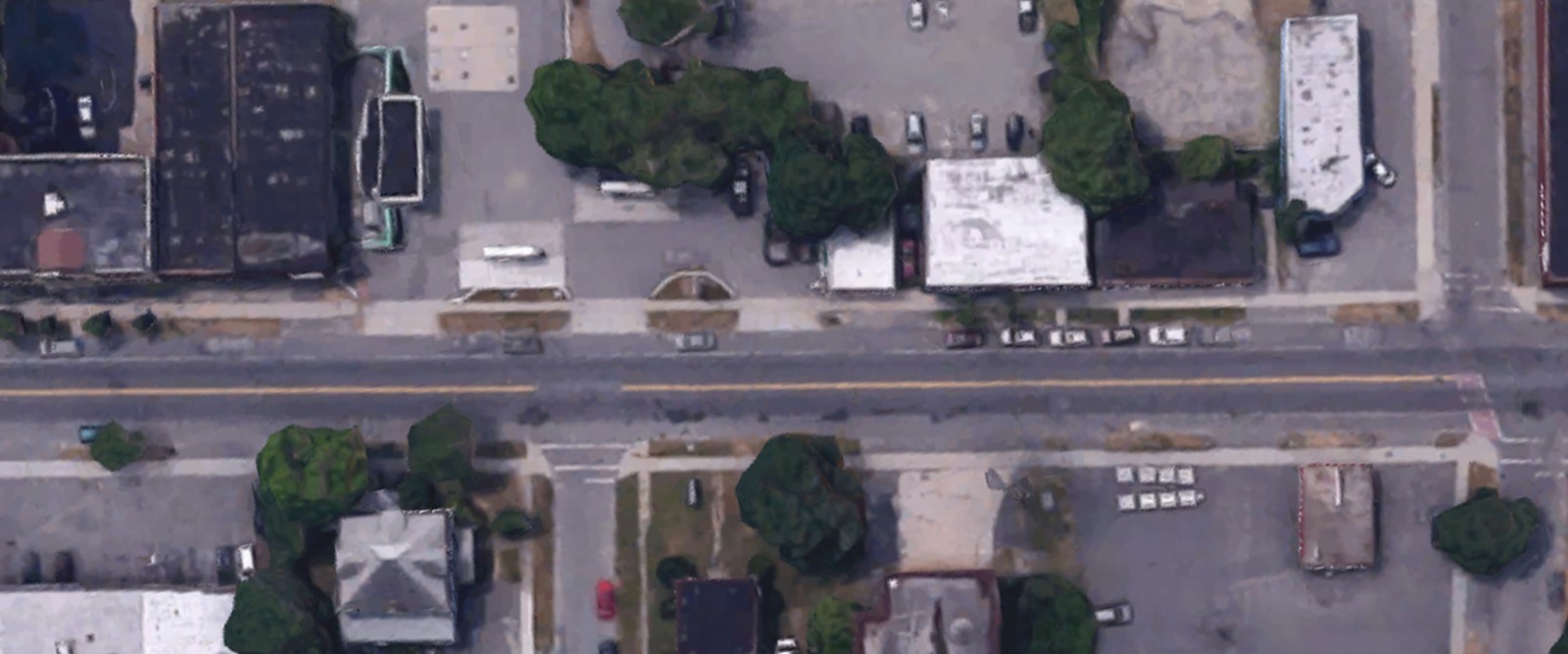 Before
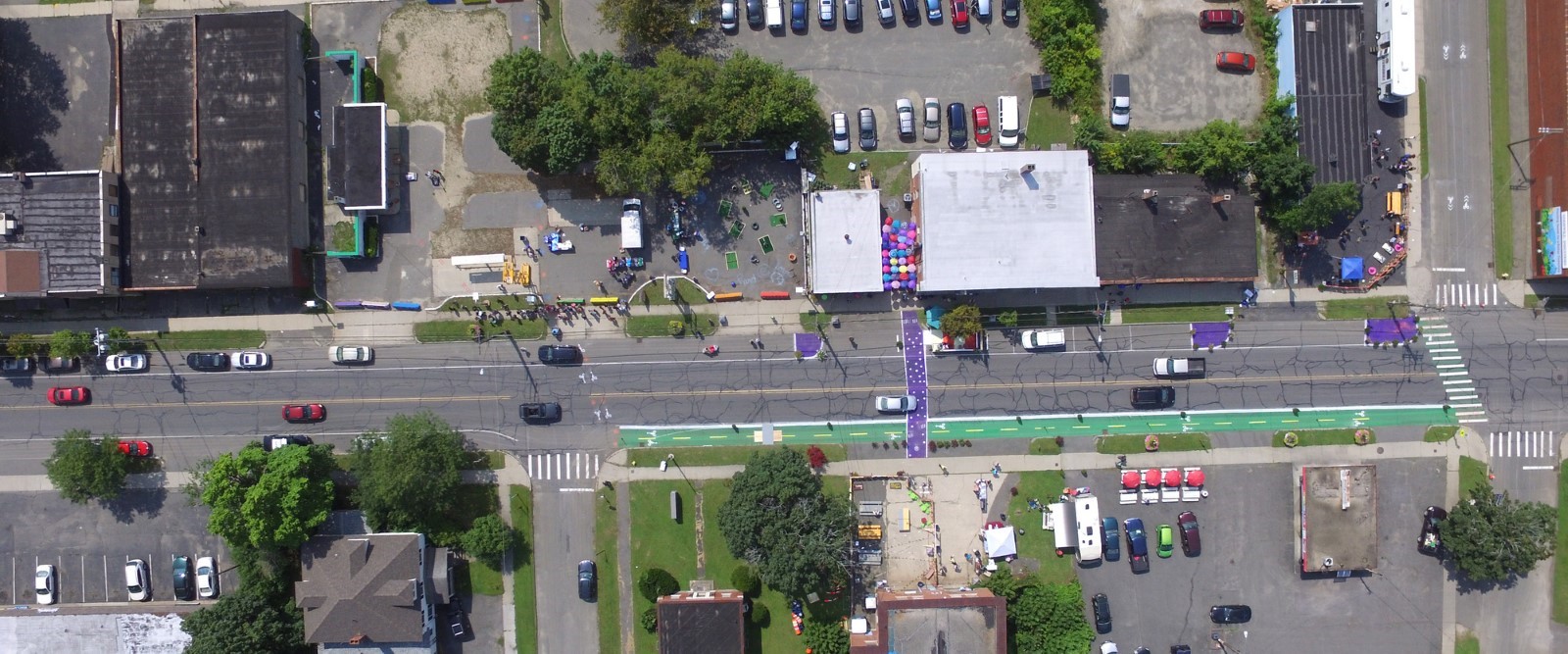 Before
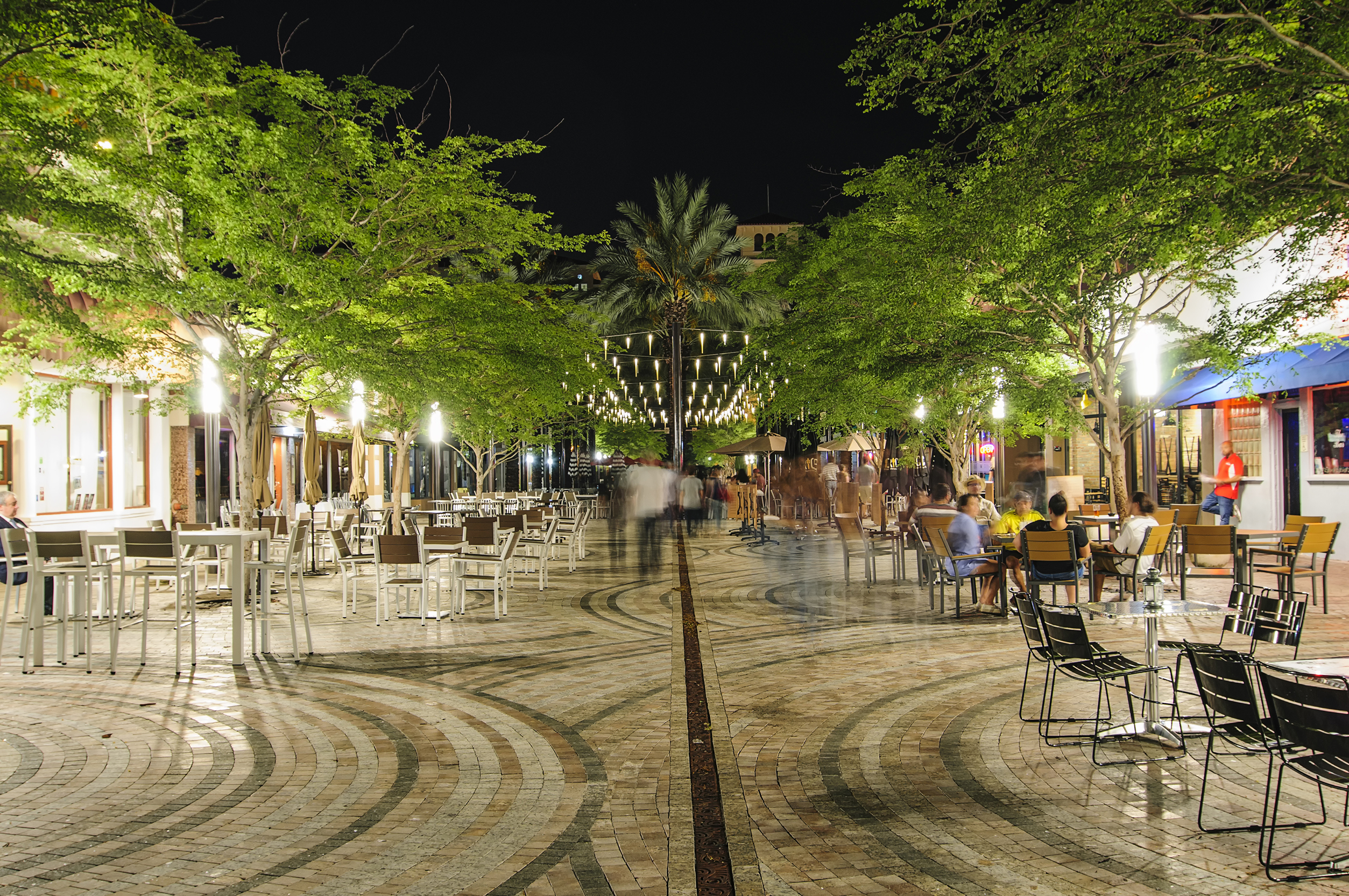 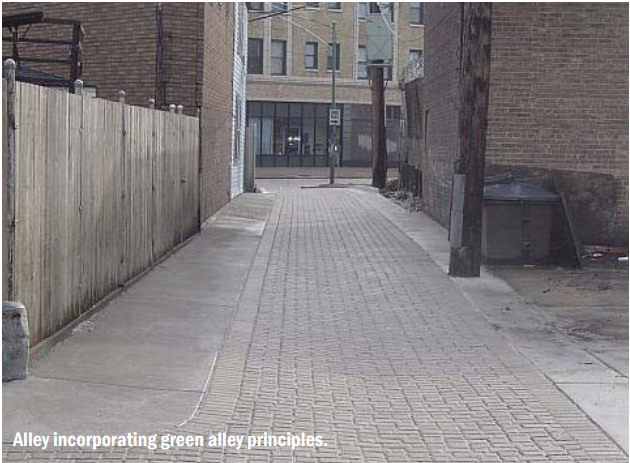 After
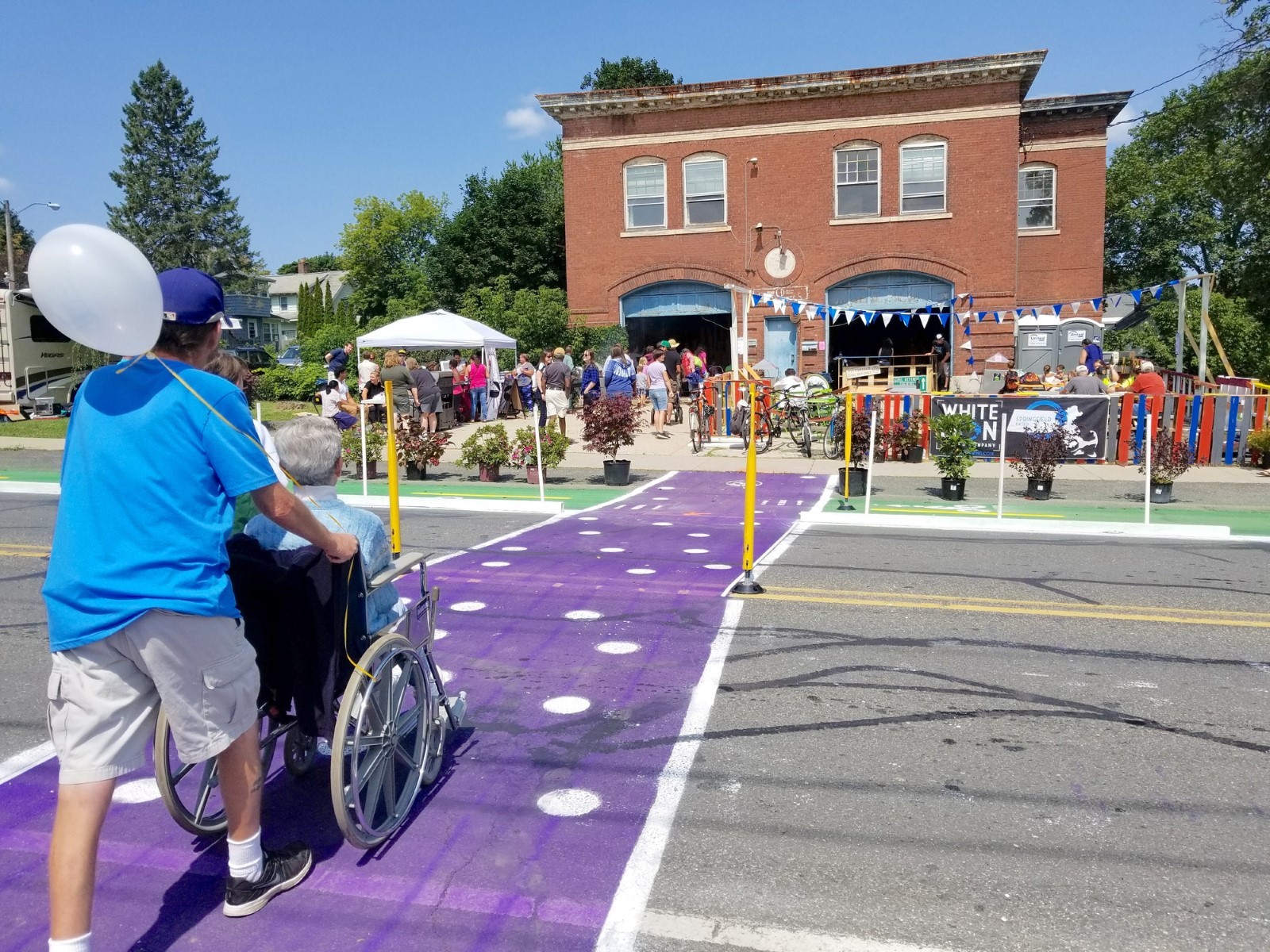 Activation
After
10
Summary of Recommendations
Short Term Improvements
Beautification: Repaving, landscaping, canopies, upgraded dumpsters, and public art

Resilience: Green infrastructure

Activation: Temporary container coffee shop, temporary dog park, and resident requested activities
Long Term Improvements
Special Assessment District

Zoning Overlay

Public funds for ongoing improvements
11
Short Term Improvements
Landscaping, Paving, and Pedestrianization Improvements
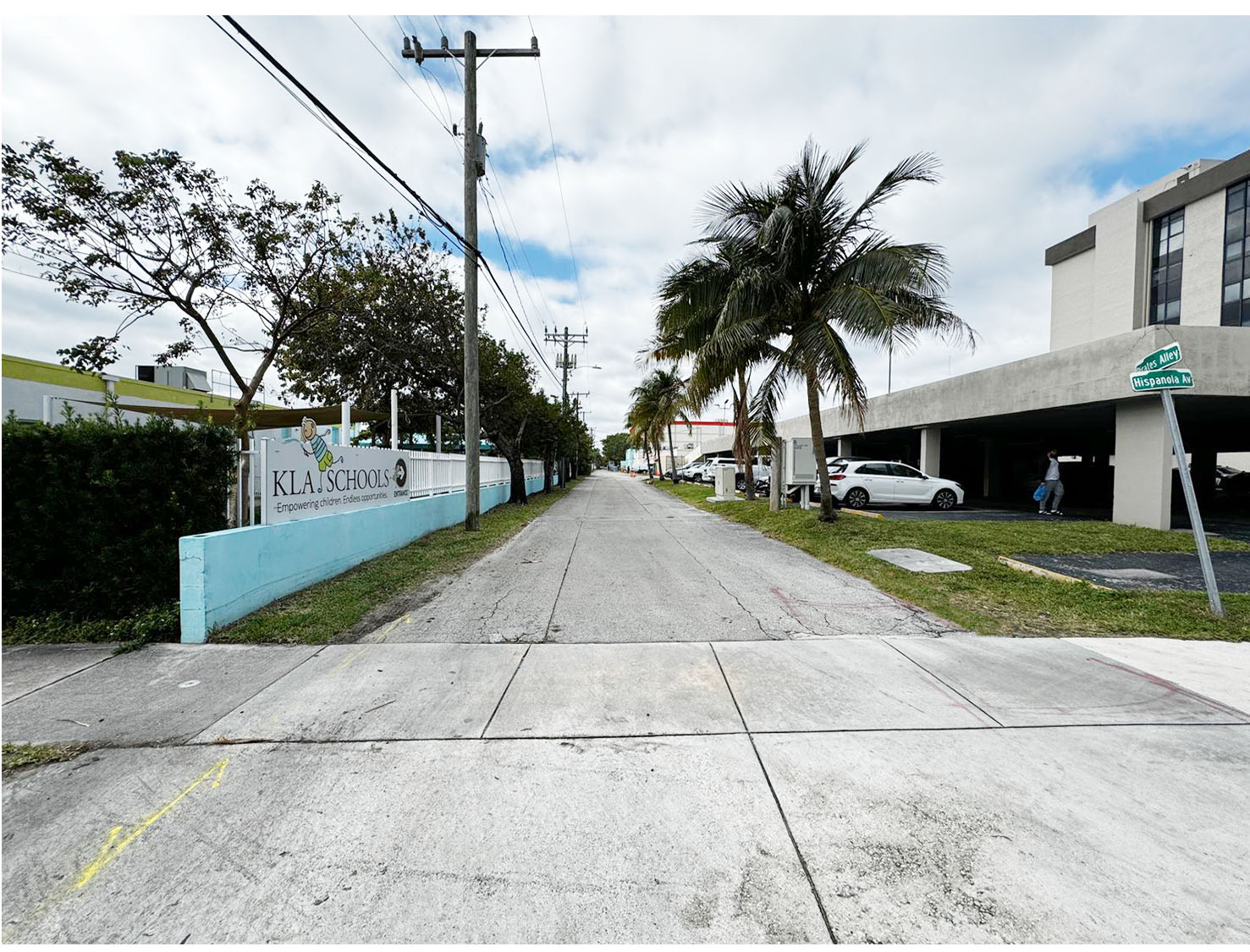 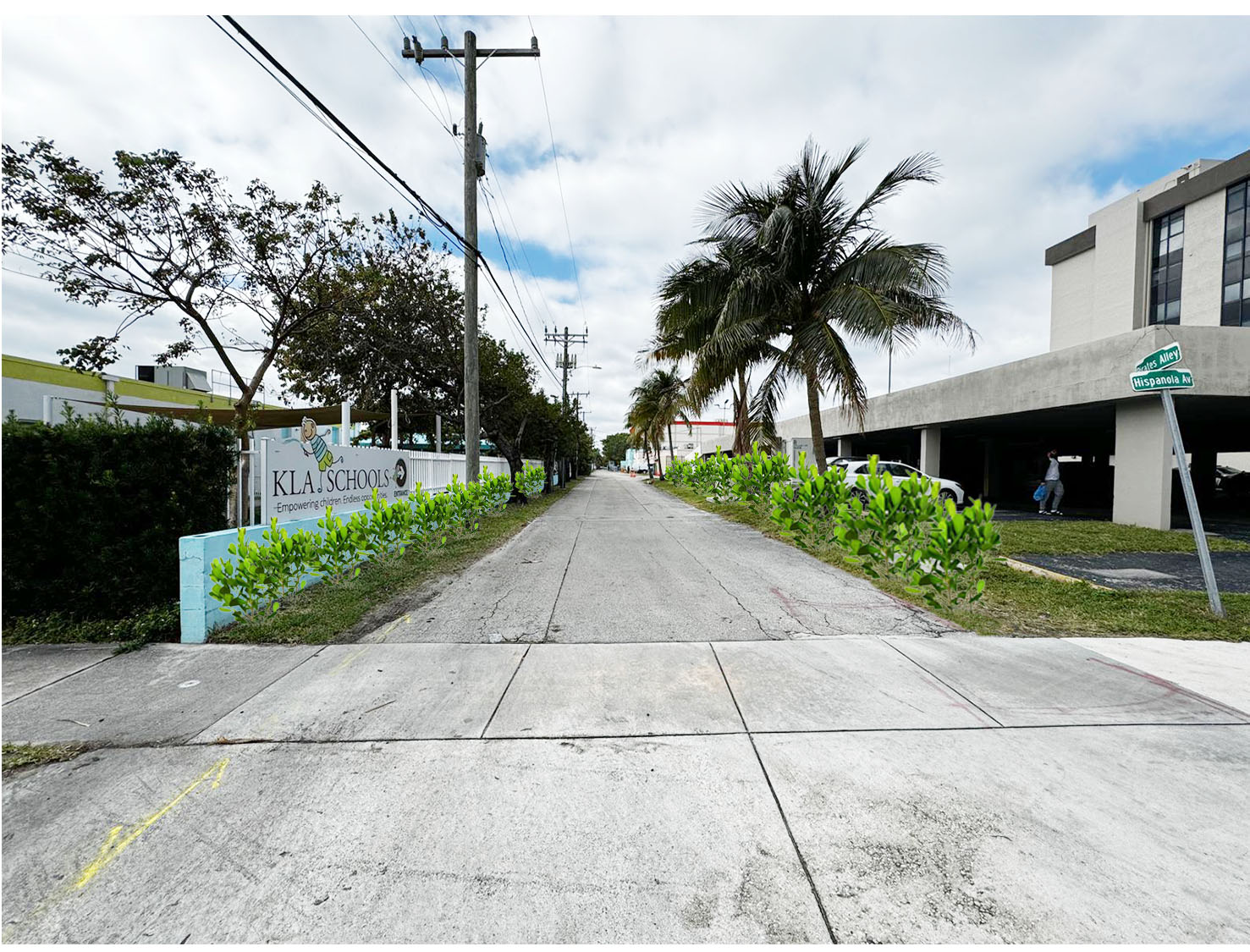 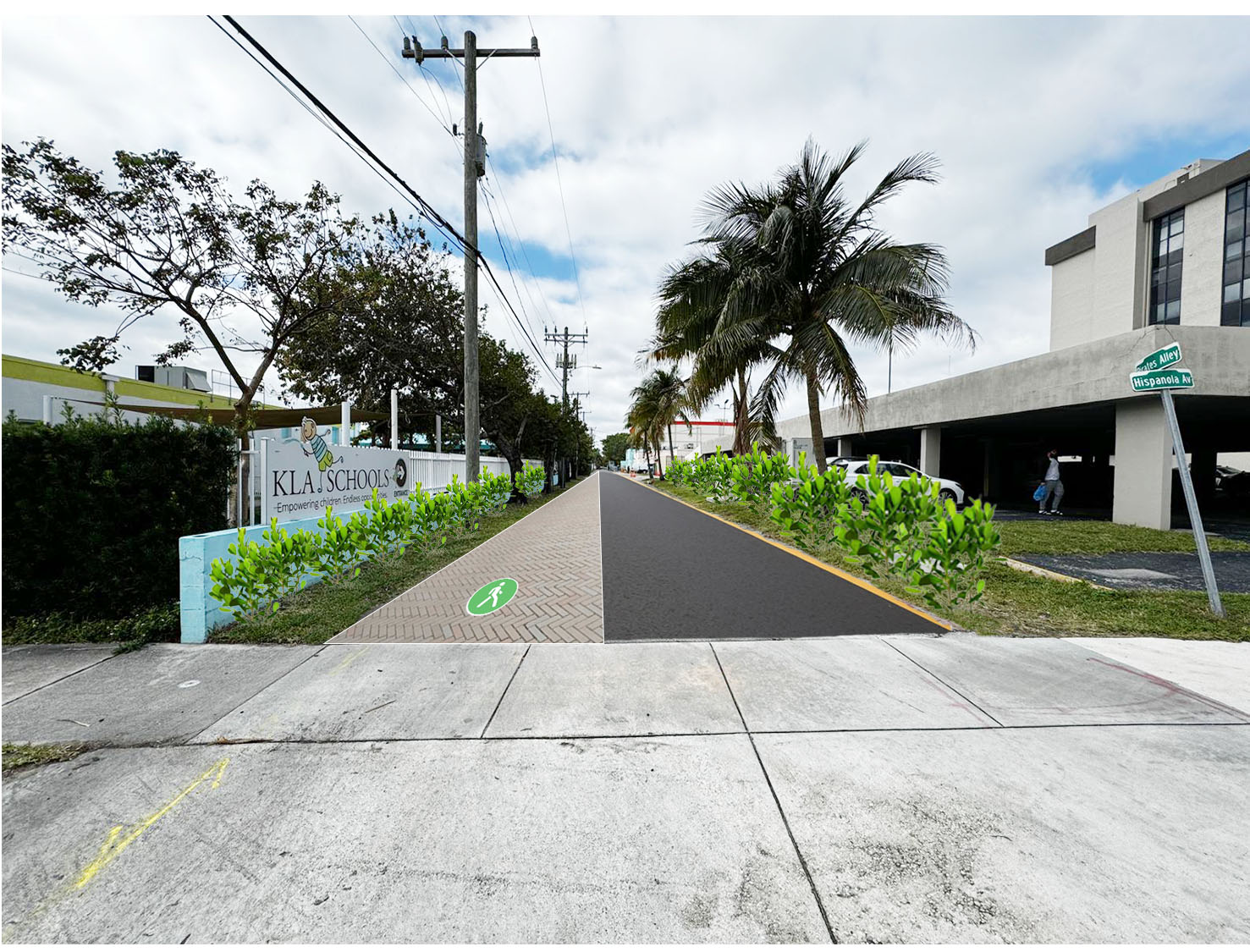 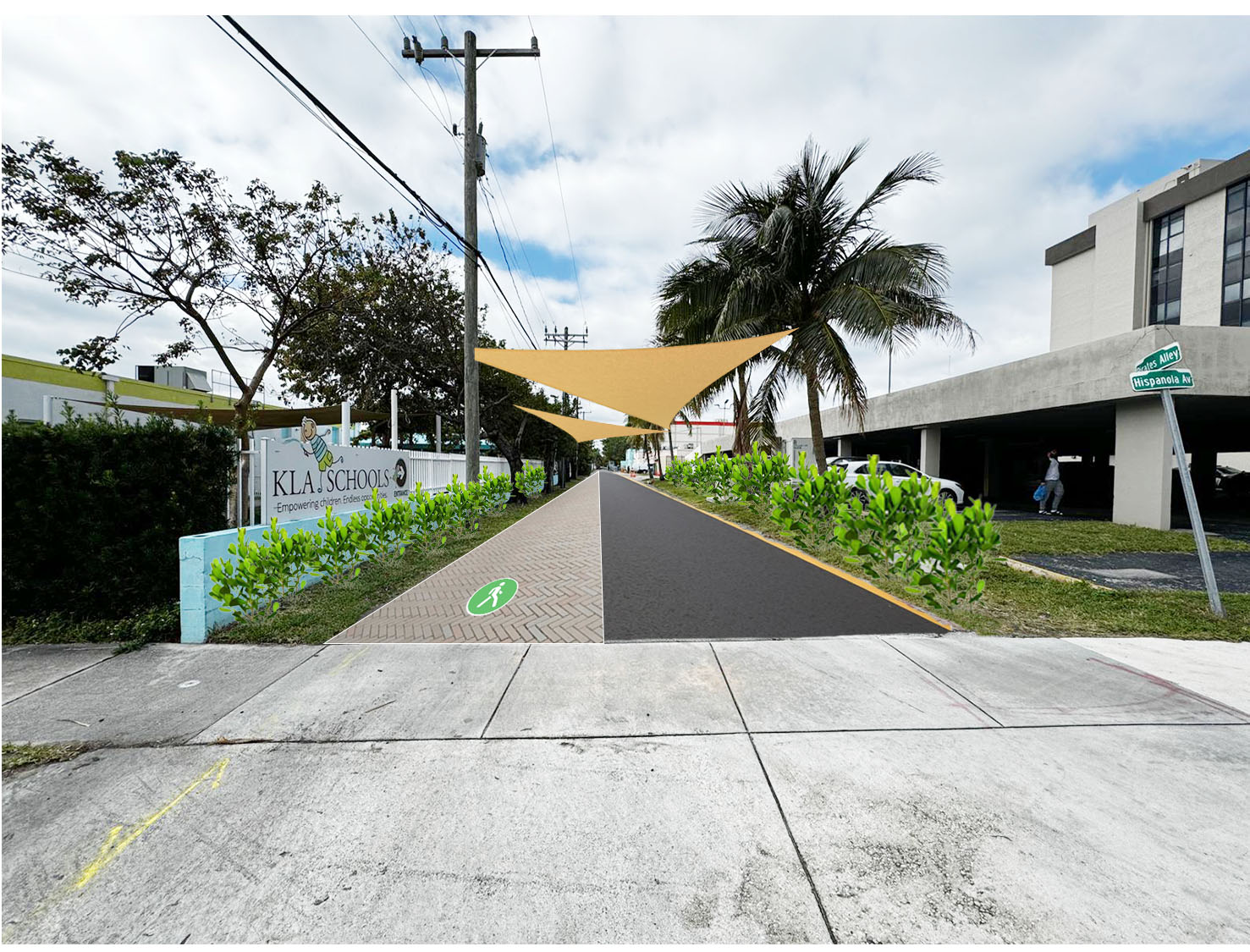 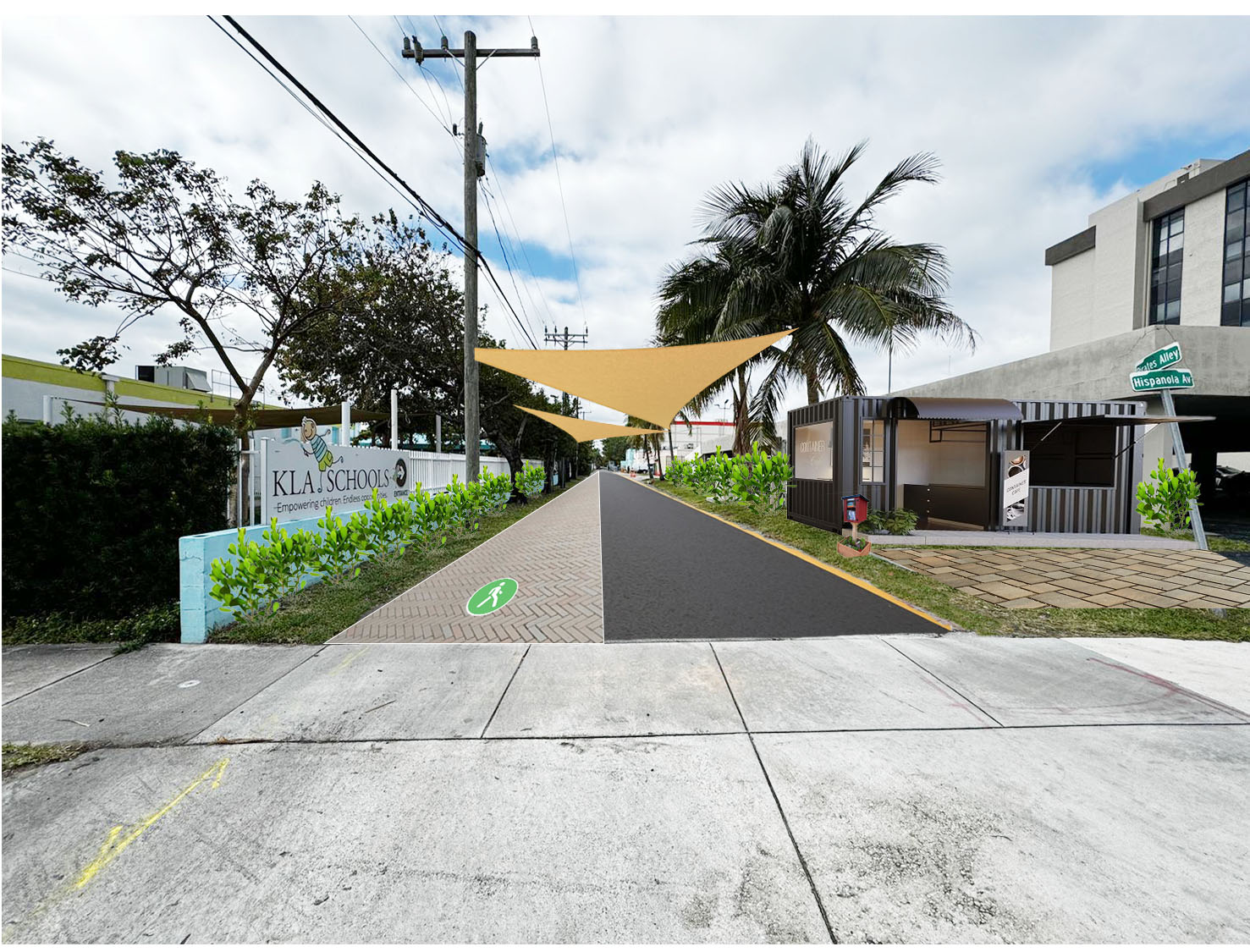 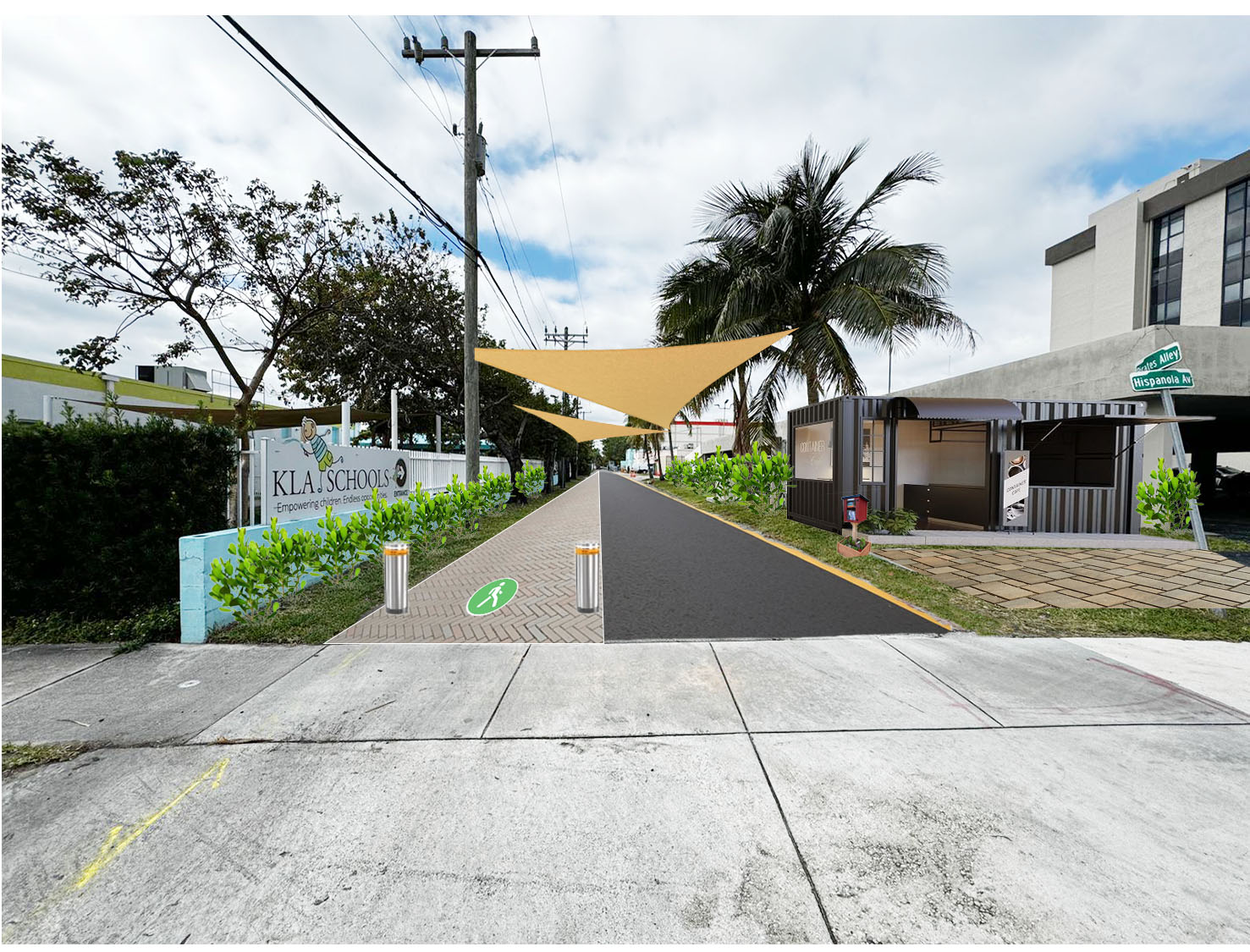 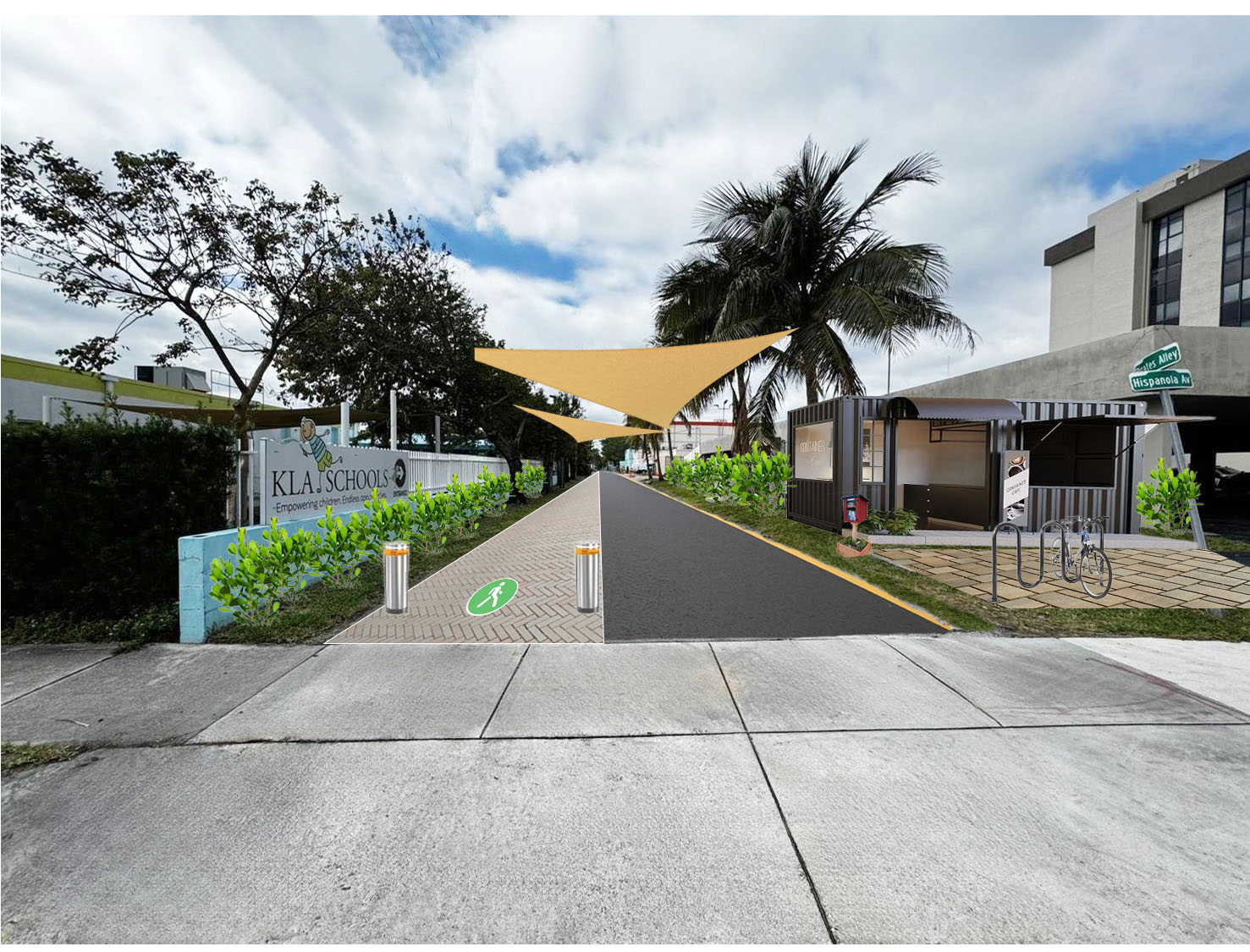 Improved landscaping to beautify the alleyway.
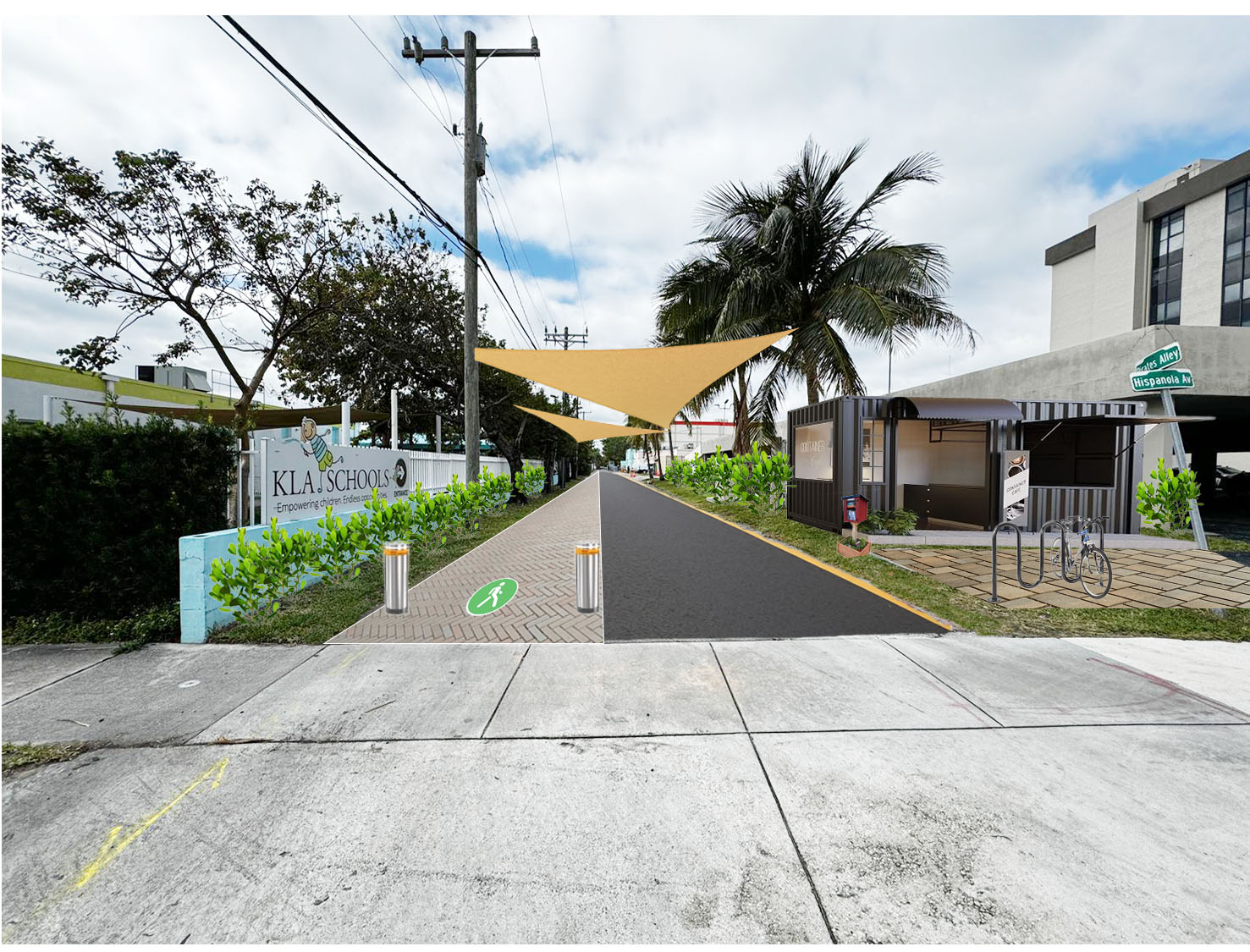 Repaving the two-lane alley way, which is already in the Village’s budget, would allow for the creation of one lane dedicated as pedestrian walkway.
Adding canopies to provide shade for pedestrians, providing relief from weather and hot days.
Activating the area with temporary uses
Adding pedestrian Safety features
Adding Bike Racks
Bury FPL lines
12
Short Term Improvements (cont.)
Dumpster Improvements
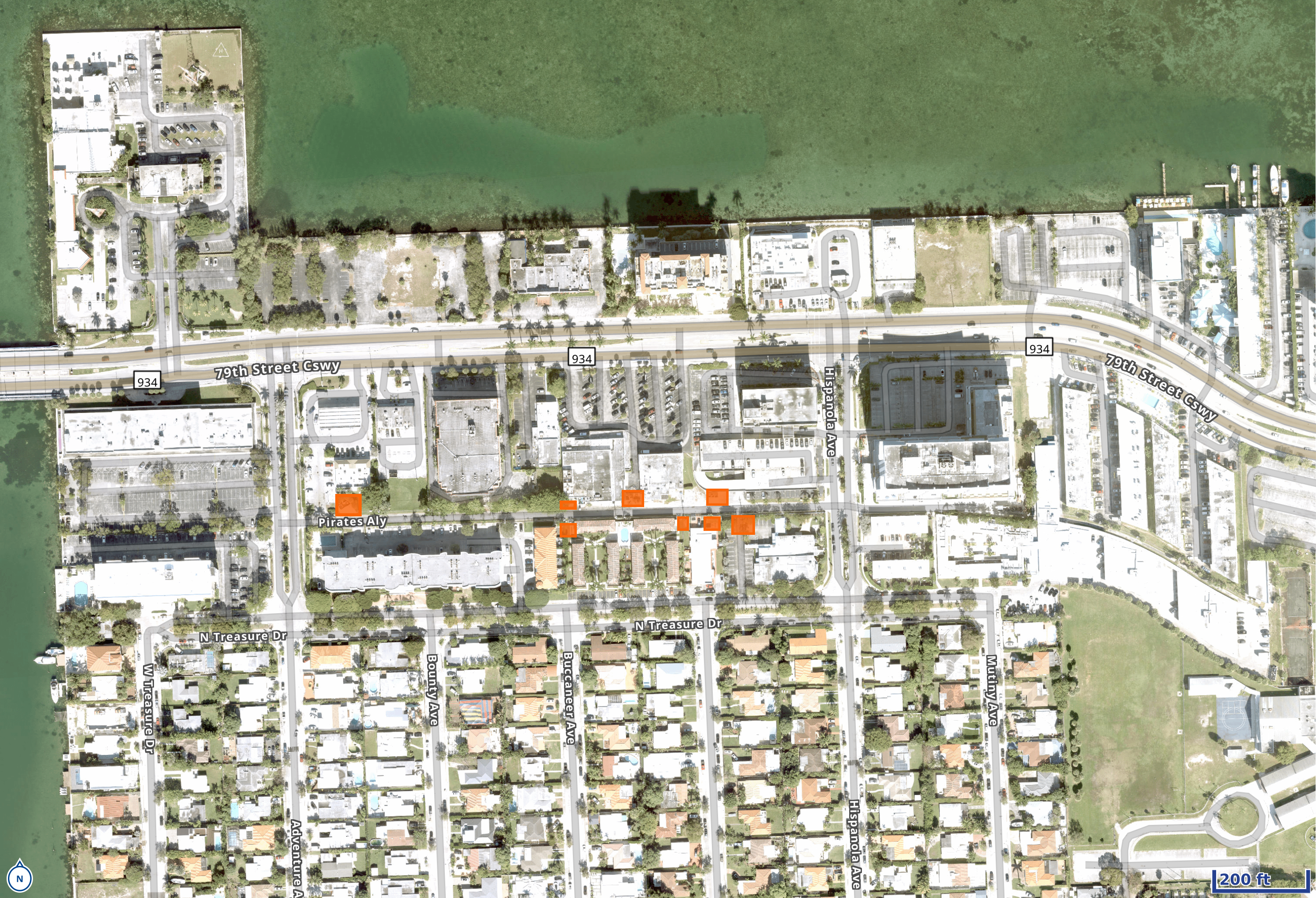 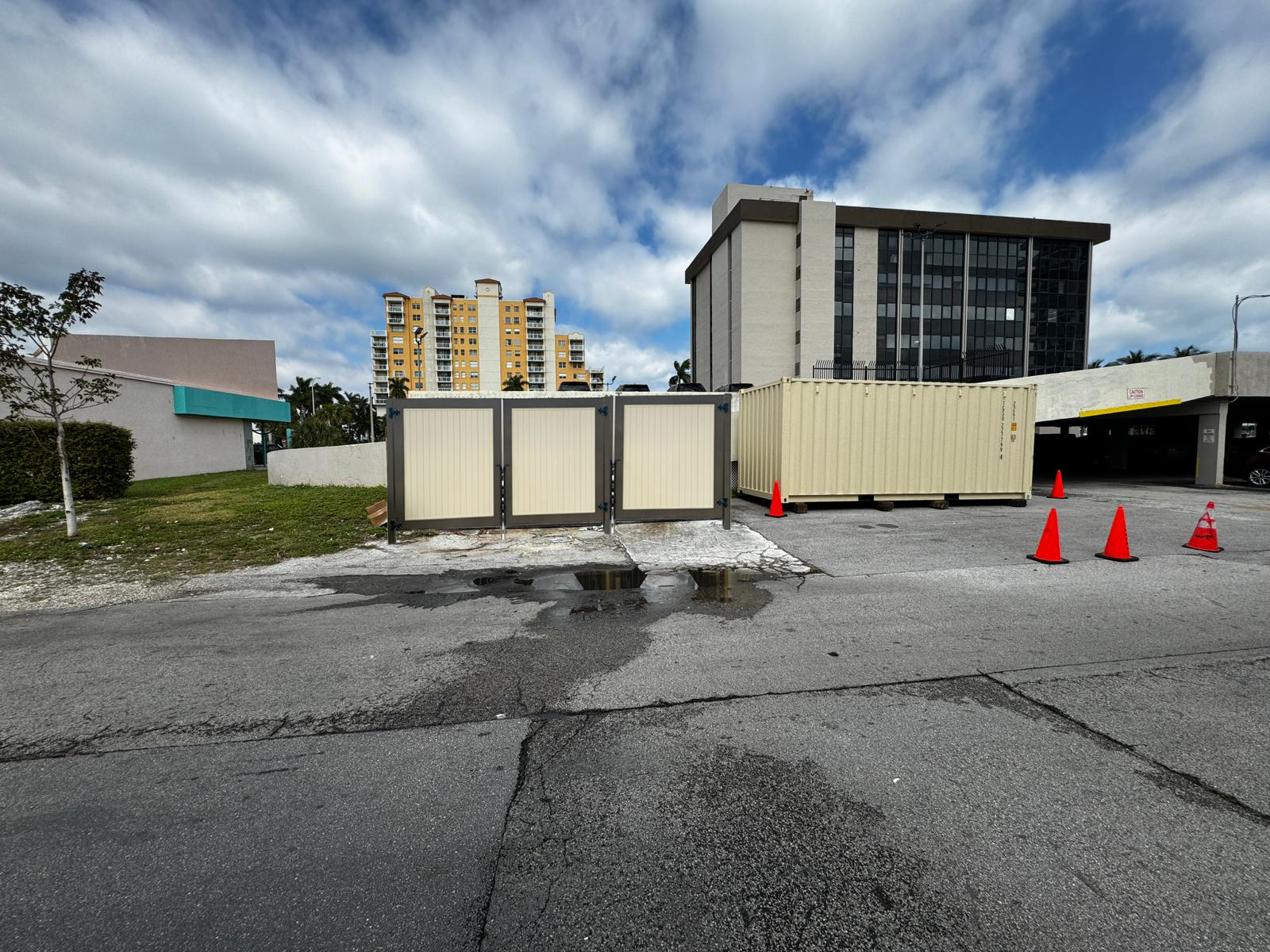 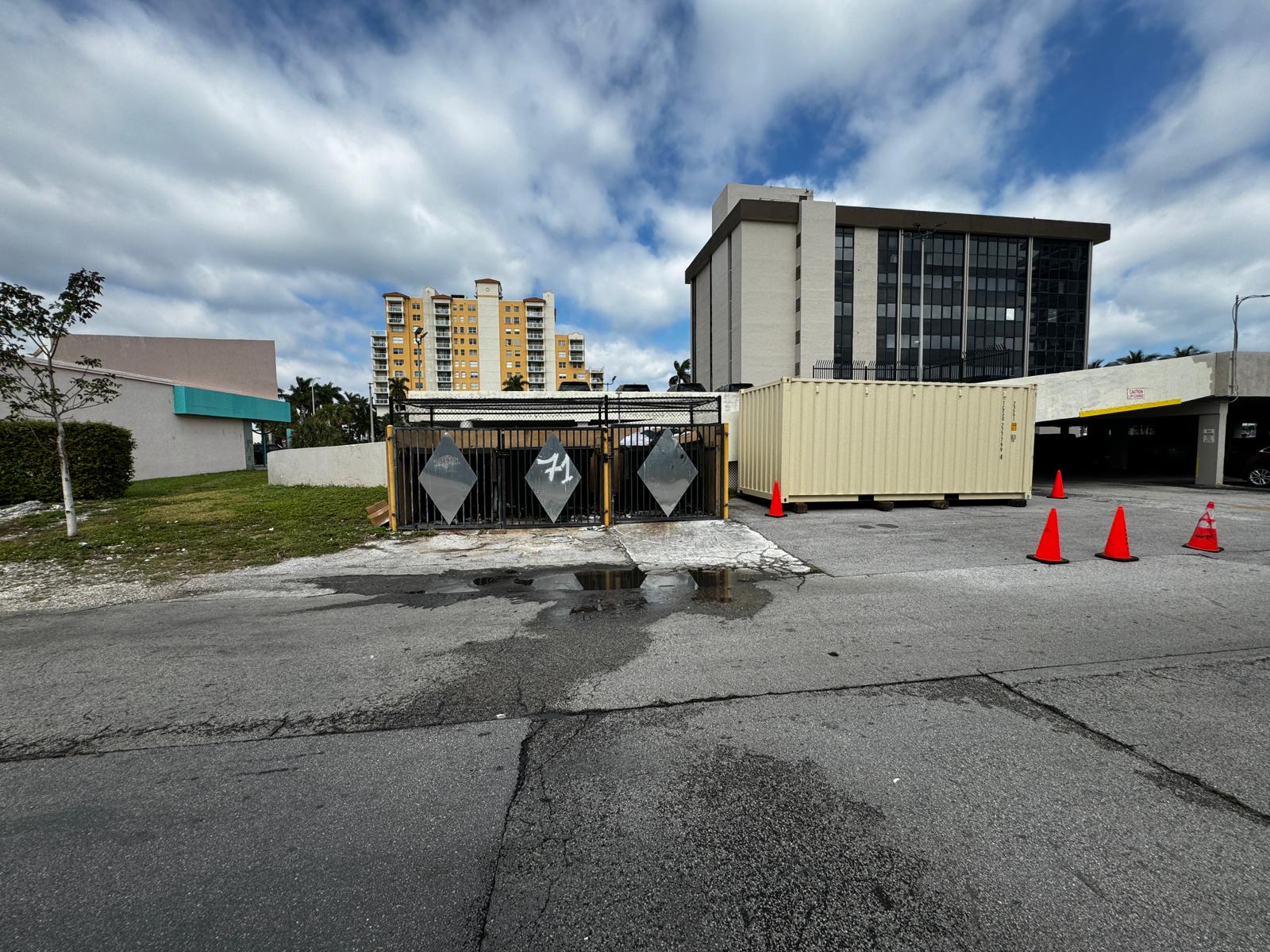 8 dumpsters serviced multiple times a week can be upgraded to create a unified aesthetic appearance
Adding upgraded dumpsters - improving the experience of walking along Pirates Alley
13
Short Term Improvements (cont.)
Activation
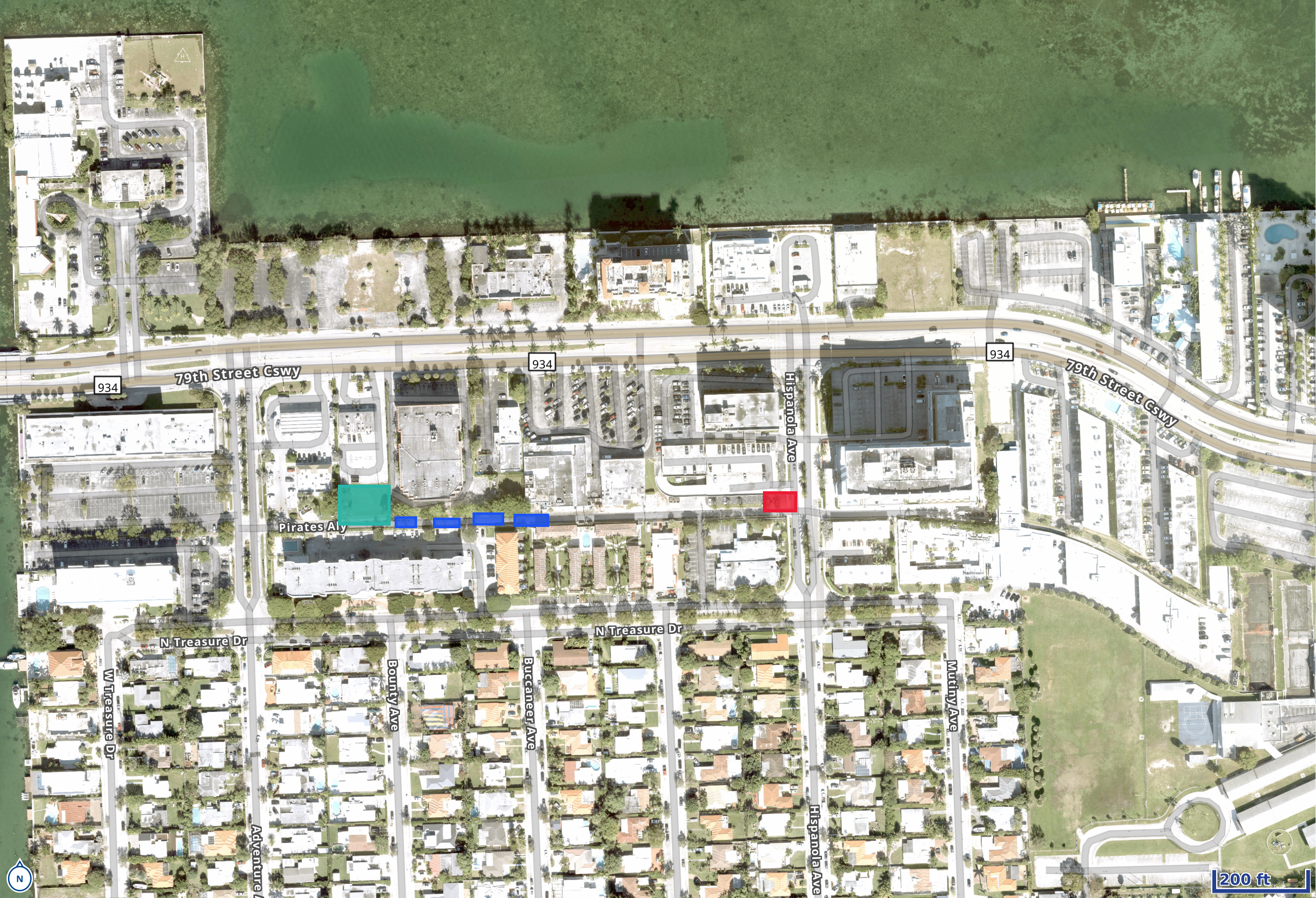 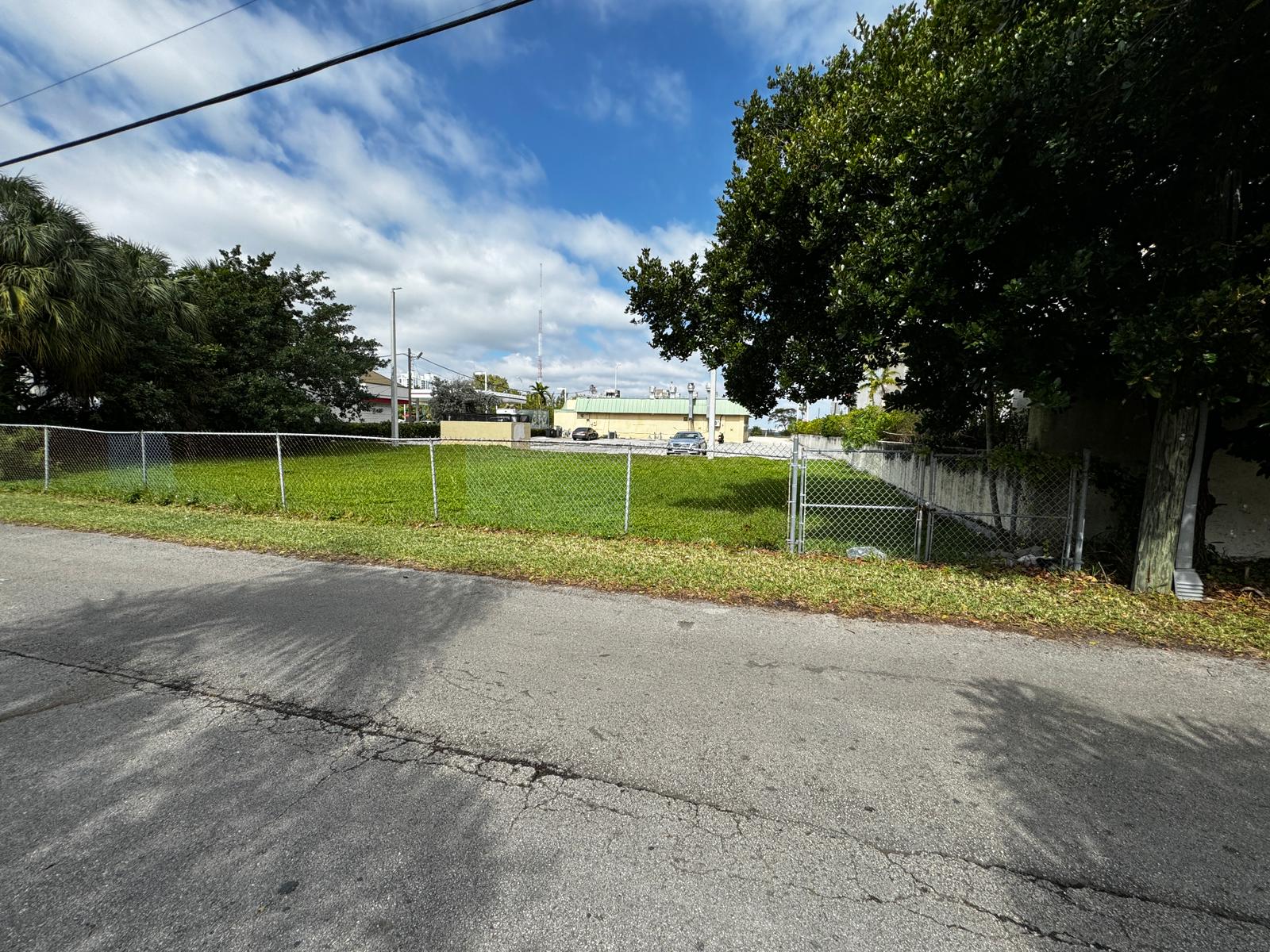 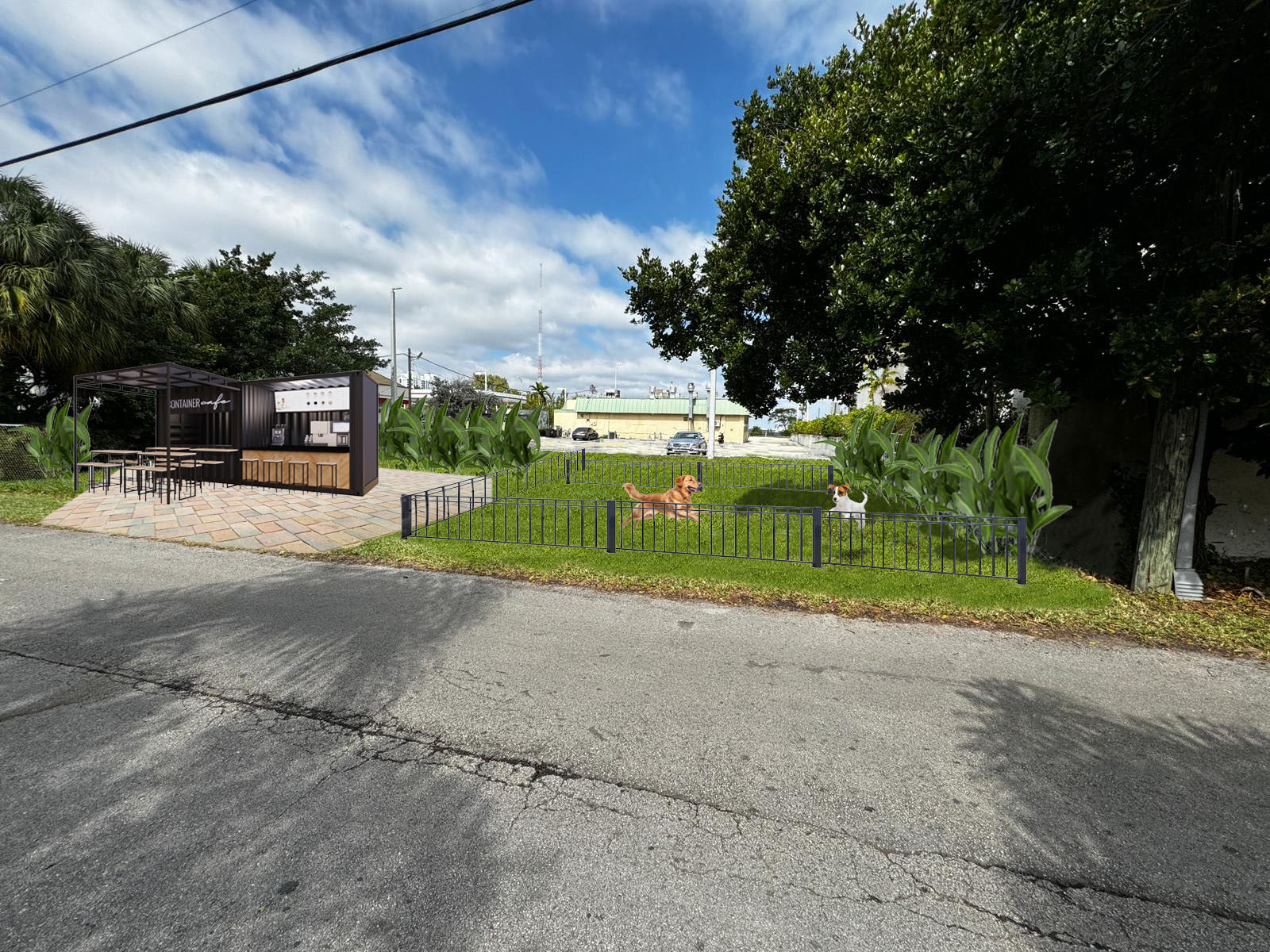 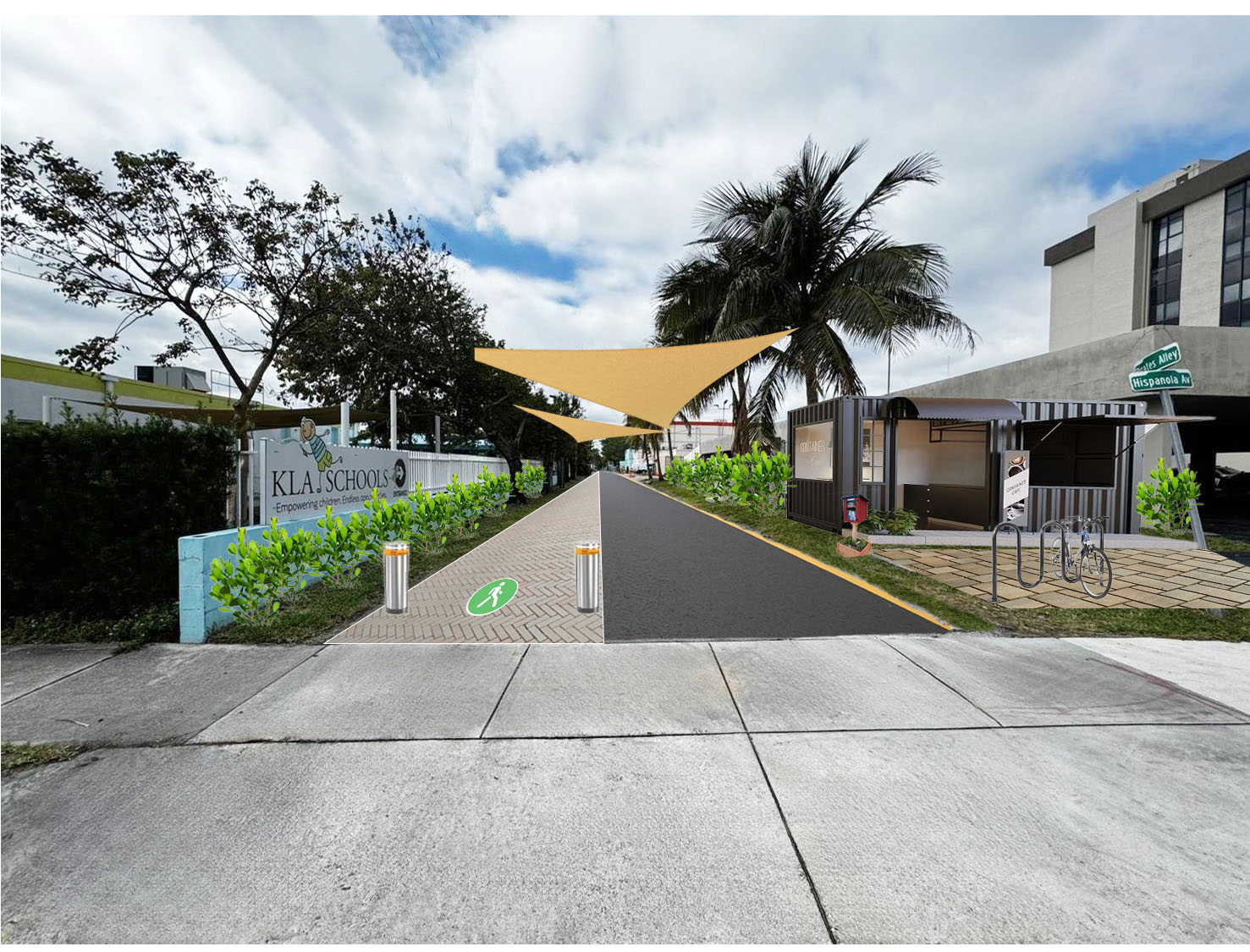 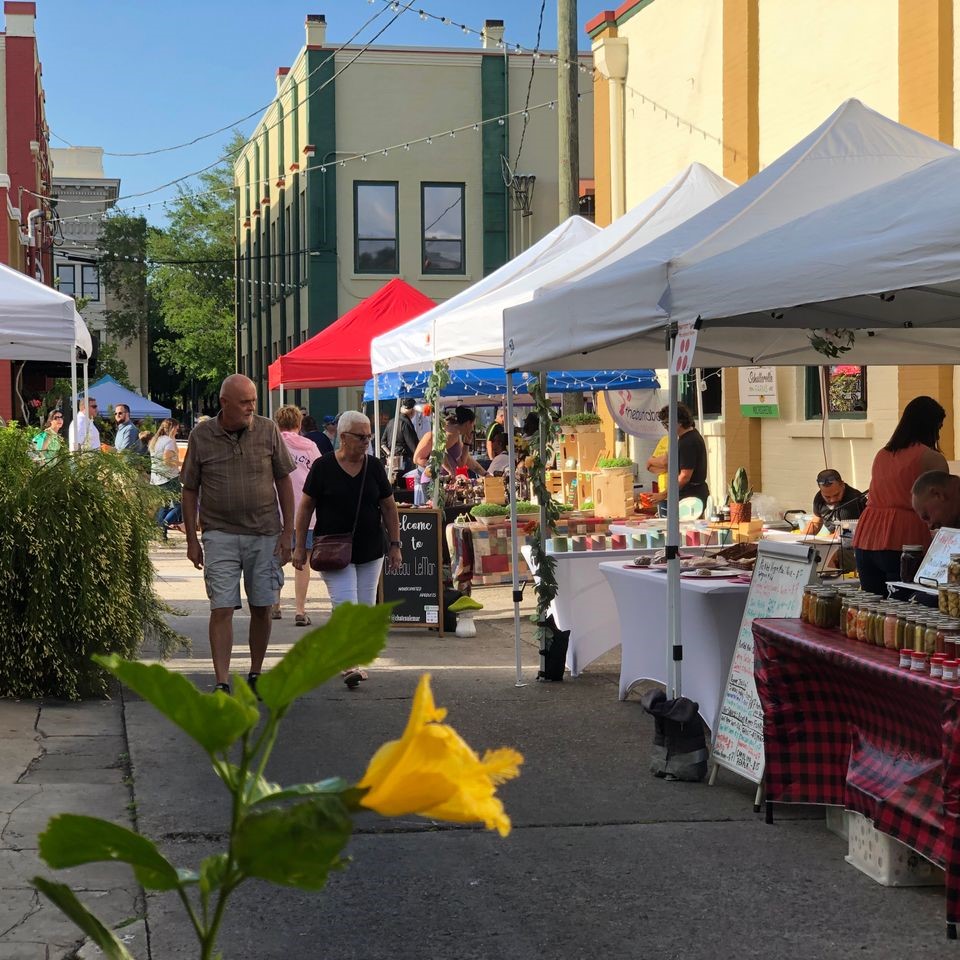 Temporary container coffee shop with a bike rack and community book drop/library would attract pedestrians to the Alley and would serve as proof of concept for the future commercial viability of Pirates Alley.
Activating the underutilized green space at 1500 79th Street Causeway as a park, temporary dog park, or pocket park with a temporary commercial container and seating space.
Activating the Alley for community events, such as farmers markets, on nights or weekends.
14
Short Term Improvements (cont.)
Public Art
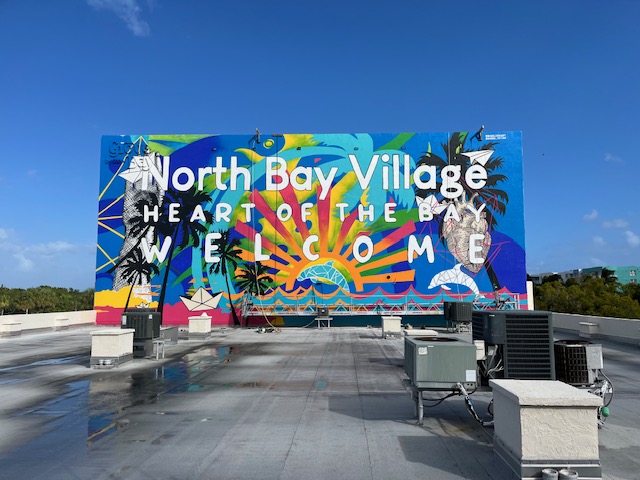 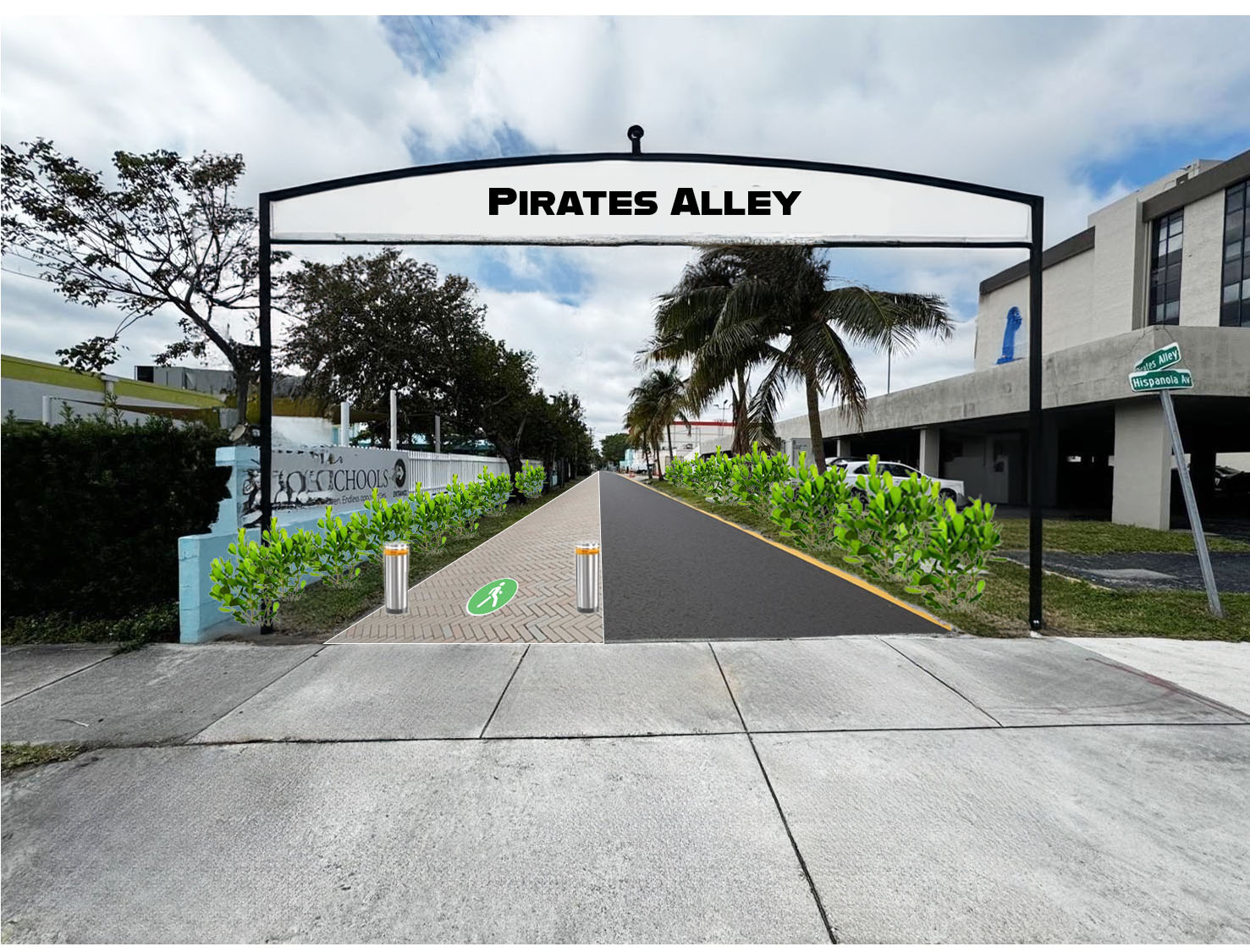 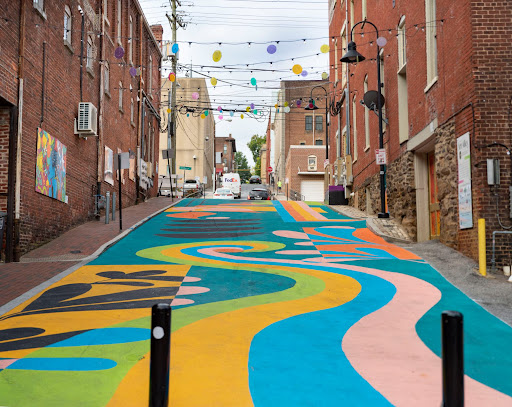 “Heart of the Bay” Welcome Mural, Rigo Leon
Example of decorative pavement
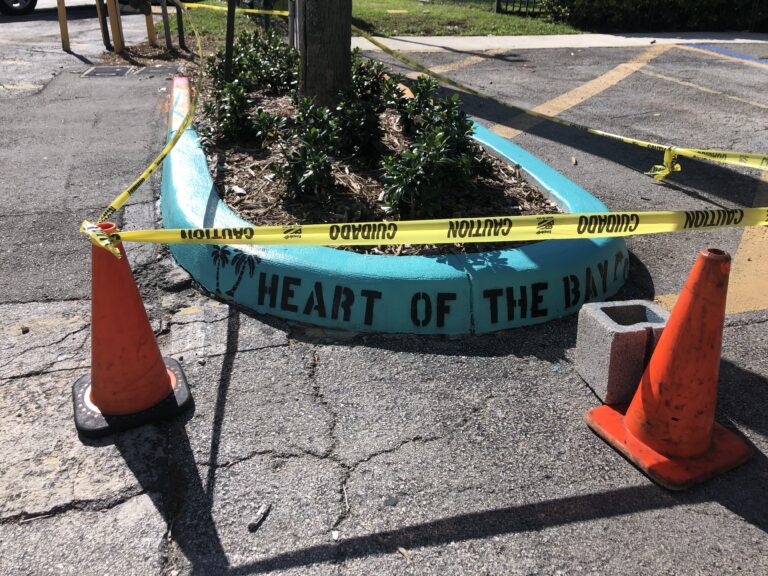 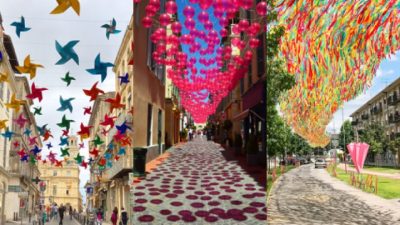 Installation of public art will accomplish the Village’s goal of beautifying Pirates Alley, unifying the community, and continuing public art efforts the Village has made throughout the community.
Examples of hanging art installations
“Curb Appeal public art on Harbor Island
15
Short Term Improvements (cont.)
Resiliency
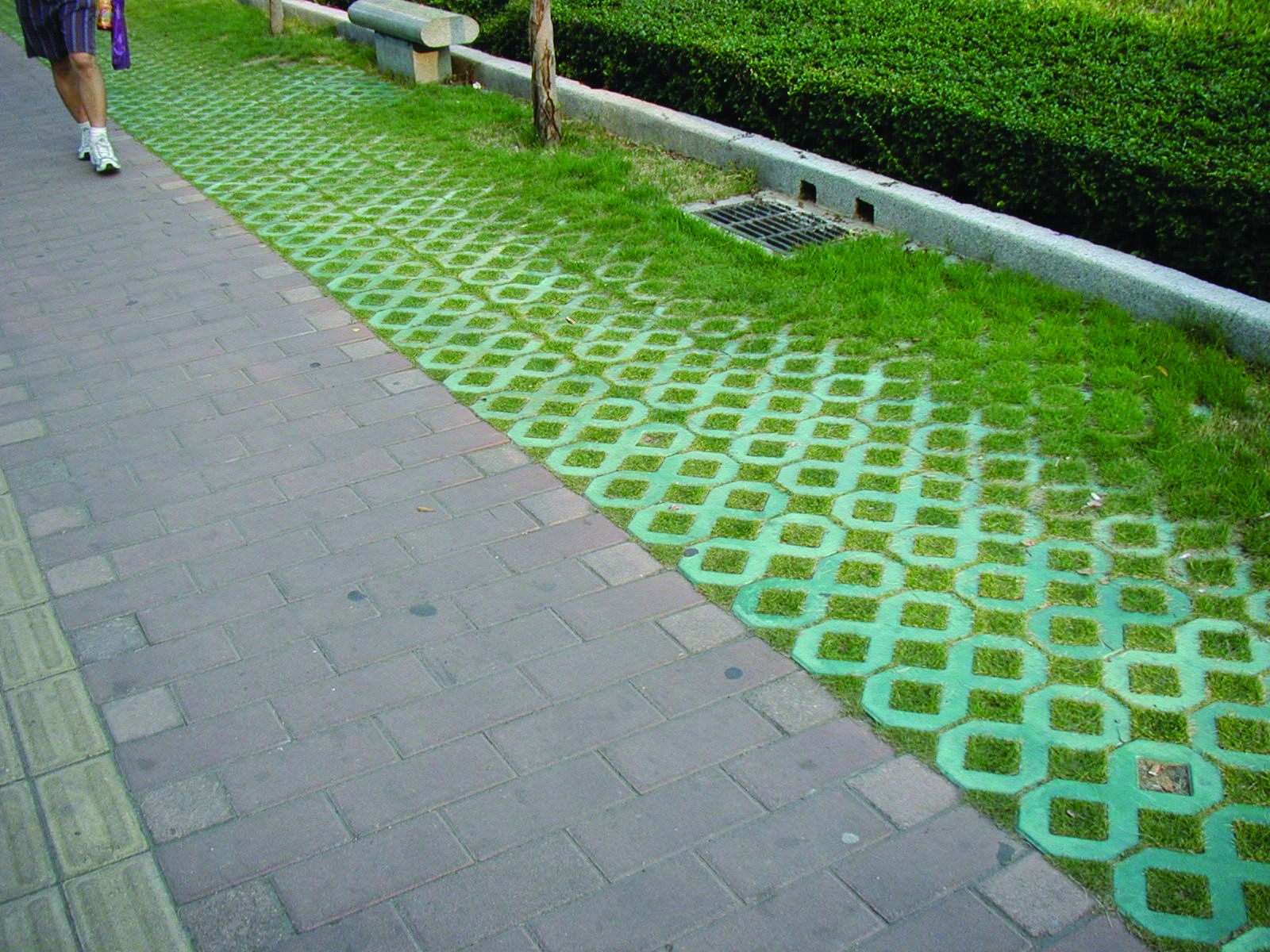 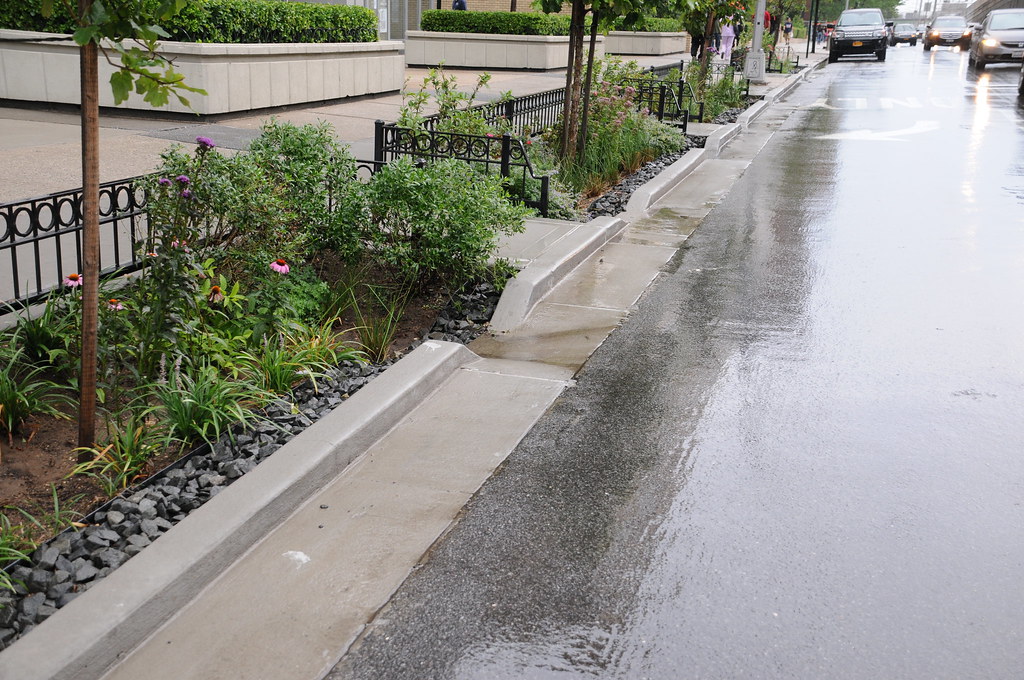 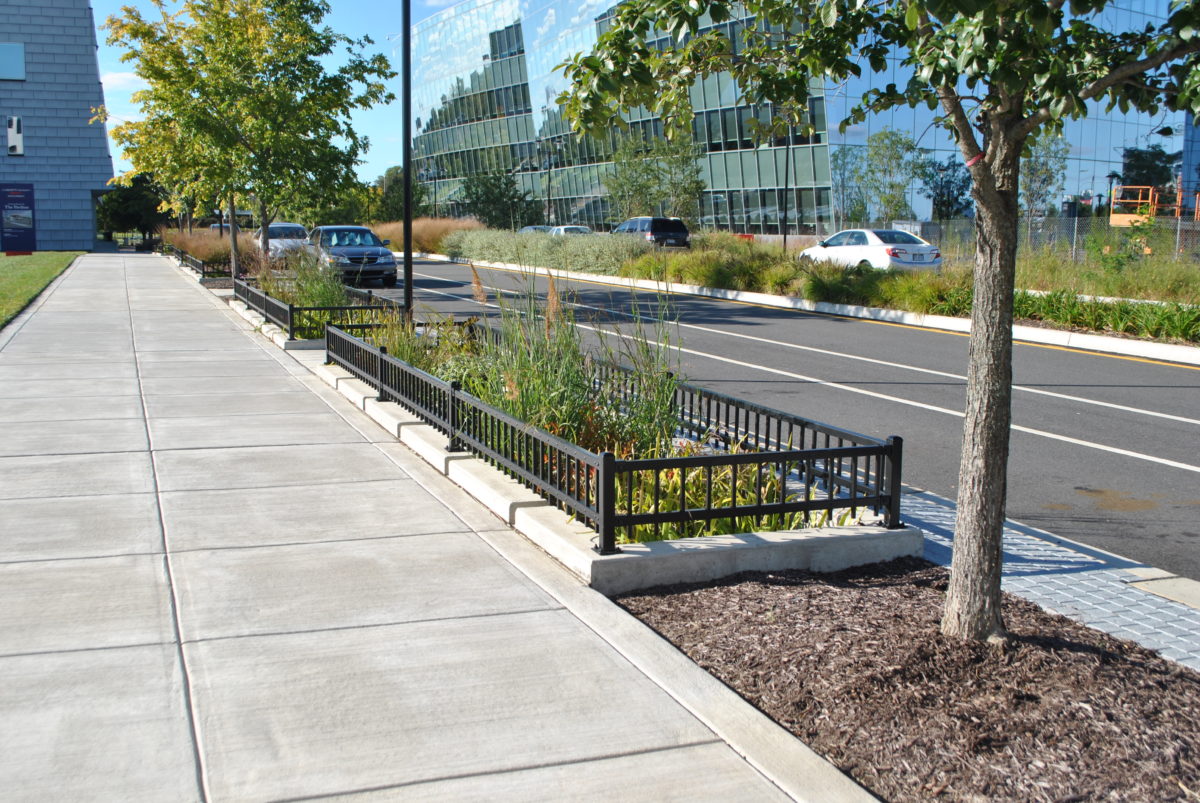 Permeable Pavers
Rain Garden, New York City
Planter Boxes, Navy Yard, Philadelphia, PA
Leverage green & resilient infrastructure elements: permeable pavers; rain gardens; planter boxes; stormwater retention basins that double as public parks.
These tools can help address the area’s drainage issues while also beautifying Pirates Alley.
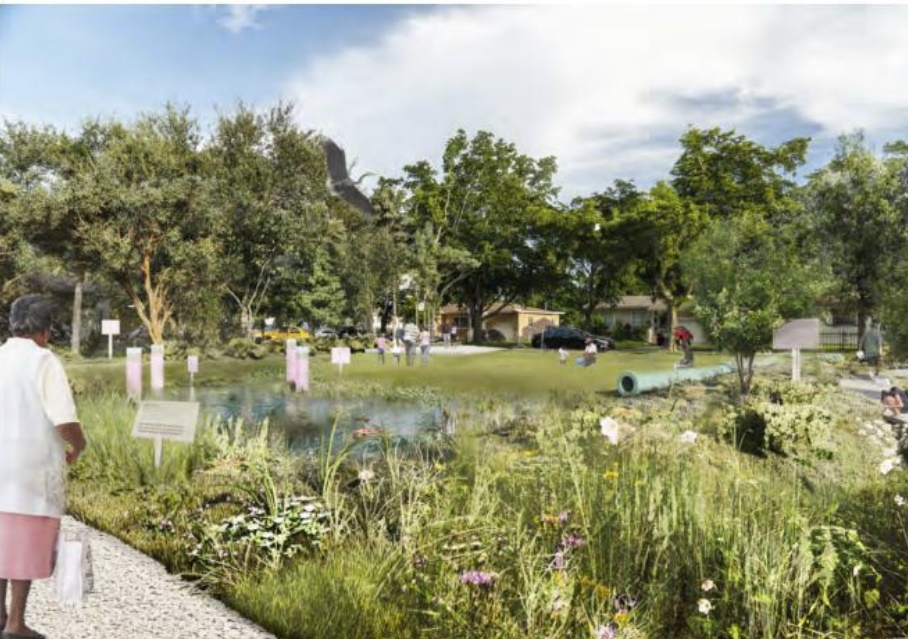 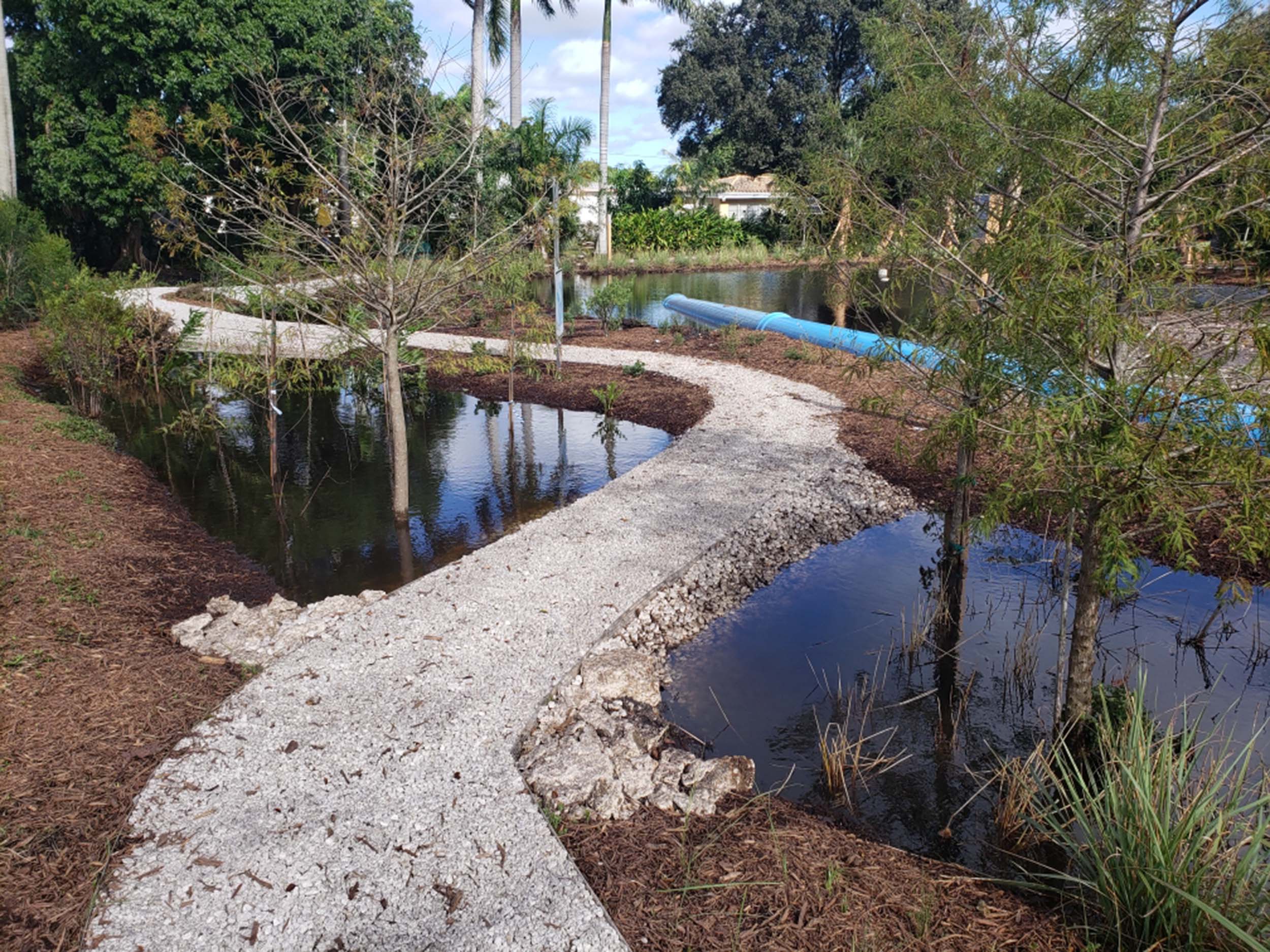 Stormwater Park, City of North Miami
16
Long Term Improvements
Lighting Improvements
Public Park Fund
Special Assessment Districts can help fill the gap between public and private partners of future developments. 

Special Assessment Districts can be petitioned for and voted on by homeowners in NBV or created by developers at the inception of a development project.

By engaging the community stakeholders early in the design process, NBV can ensure private property owners, business owners, residents, and pedestrian needs/concerns are addressed as part of the Pirates Alley redevelopment.
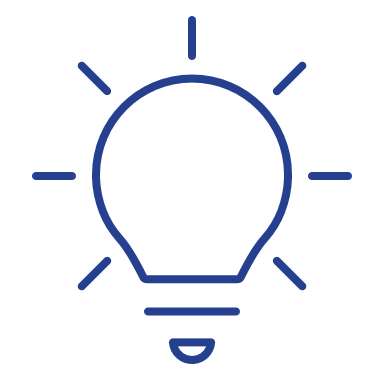 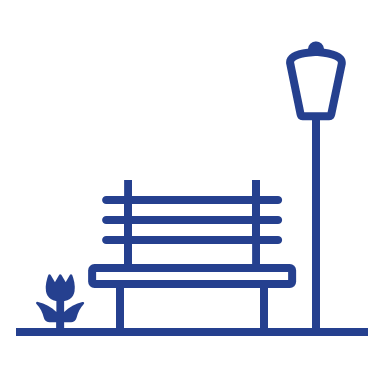 Special Assessment Districts 
Created by homeowners or Developer
Covers cost of additional services through non-ad valorem assessment.
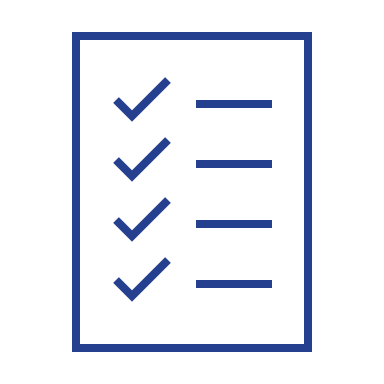 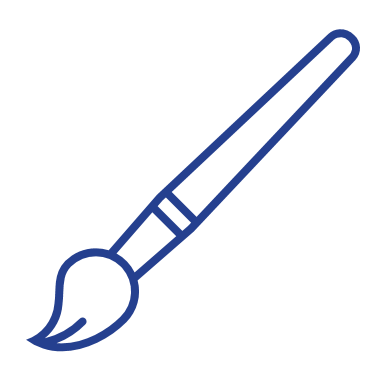 Public Art Fund
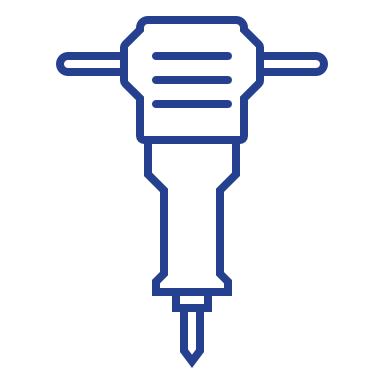 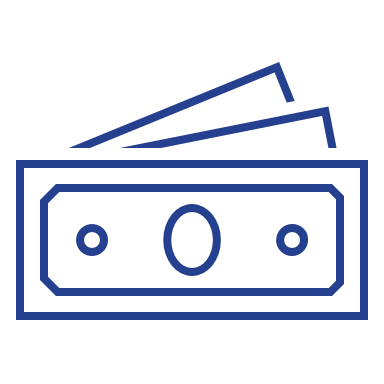 Impact Fee Fund for New Development
Pavement Improvements
Create pedestrian and bike lanes
Engage traffic engineers to create one-way road system 
Clear road markings for vehicles, bikes, and pedestrians
17
Long Term Improvements
As part of the NBV100 Master Plan for North Bay Village, the City could further their vision by adding a specific zoning overlay to the Pirates Alley. 

Zoning overlays can be used to help fill the gap when traditional zoning does not account for specific local conditions or issues. 
Density bonus for pedestrian oriented development 
Increased building setbacks 
Dedicated pedestrian and bike lanes 
Design standards (landscaping, street design, etc).
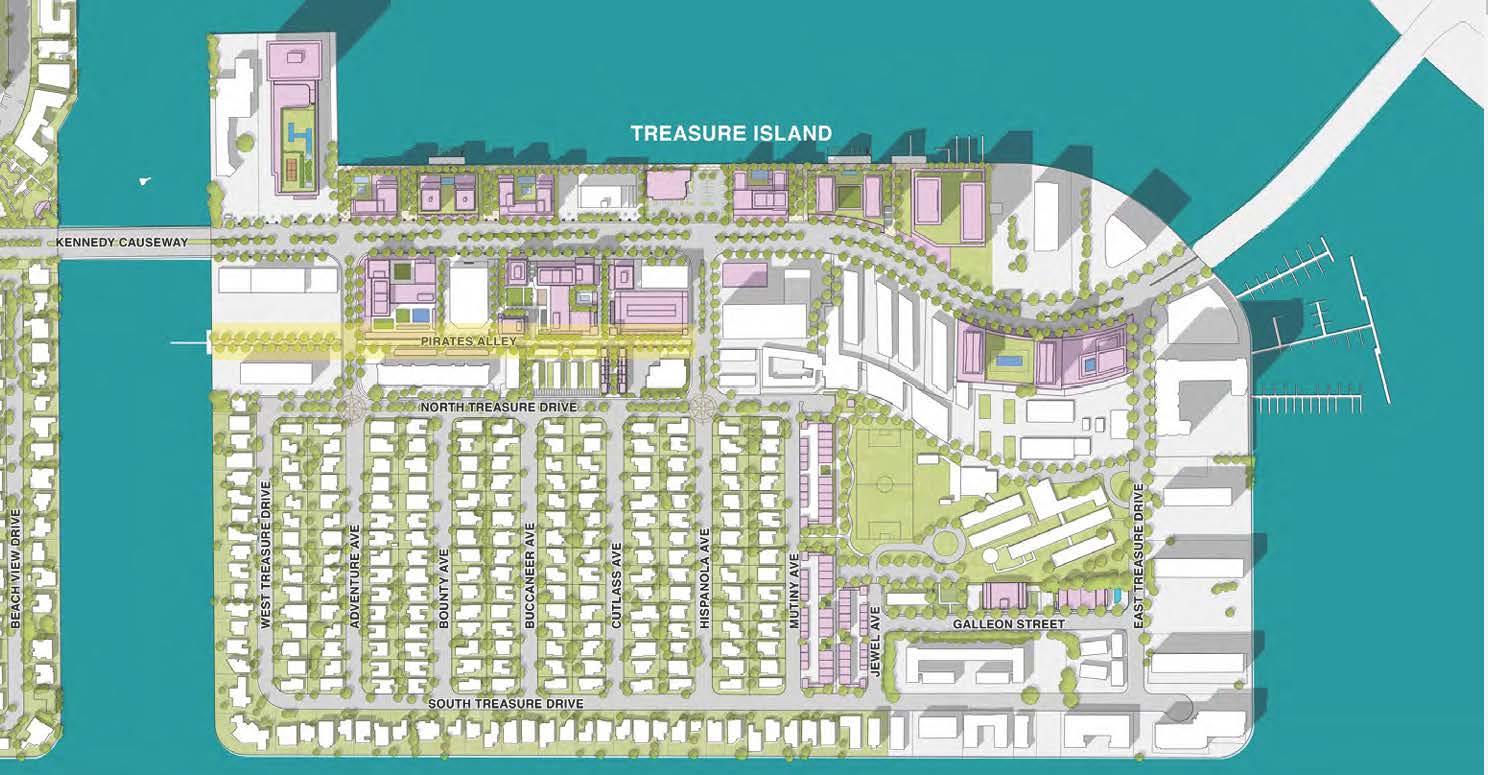 18
Potential Challenges
Pedestrian Safety
Commercial User Bottlenecks
KLA Traffic Flow Impact
FPL Power Lines
Challenge: Existing power lines prohibit the surface area of redevelopment detracting from the pedestrian experience and could constrain future commercial development

Solution: Work with FPL to assess cost and construction schedule for replacement of above-ground power lines with underground power lines
Challenge: Disruption and alteration to current traffic patterns (drop off and pick up of children)




Solution: Conduct a traffic study and devise potential measures to mitigate bottlenecks
Challenge: Pedestrian walkway comes with precaution to ensure a safe user experience



Solution: Installing bollards will help to create a physical separation between pedestrians and vehicles, raised curbs, signage, and speedbumps could also be used
Challenge: Pedestrian walkway will likely affect the loading and unloading schedules of existing commercial users



Solution: In the short-term, dedicate times of day for loading and unloading, in the long-term, include alternative corridors in the zoning overlay
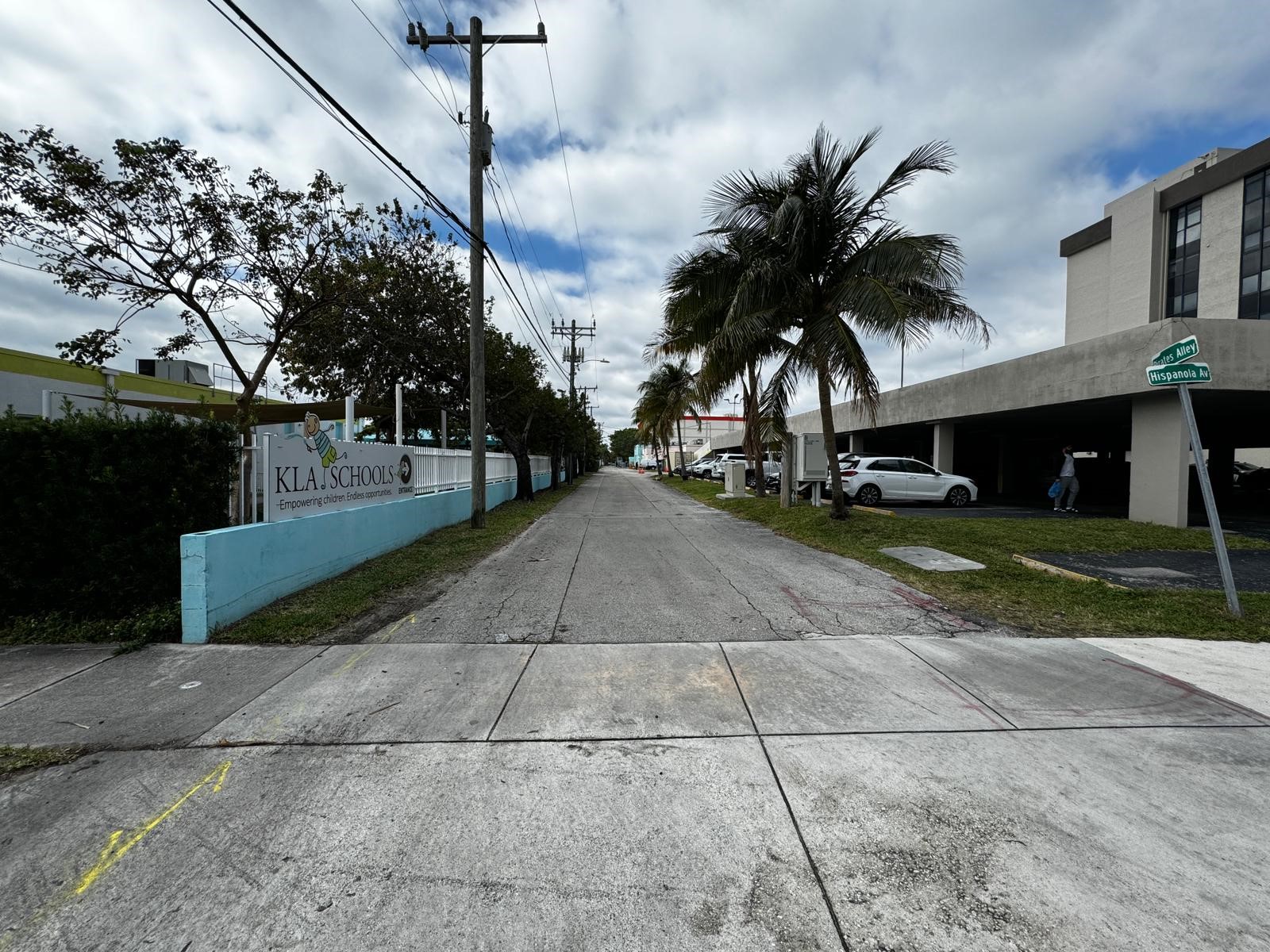 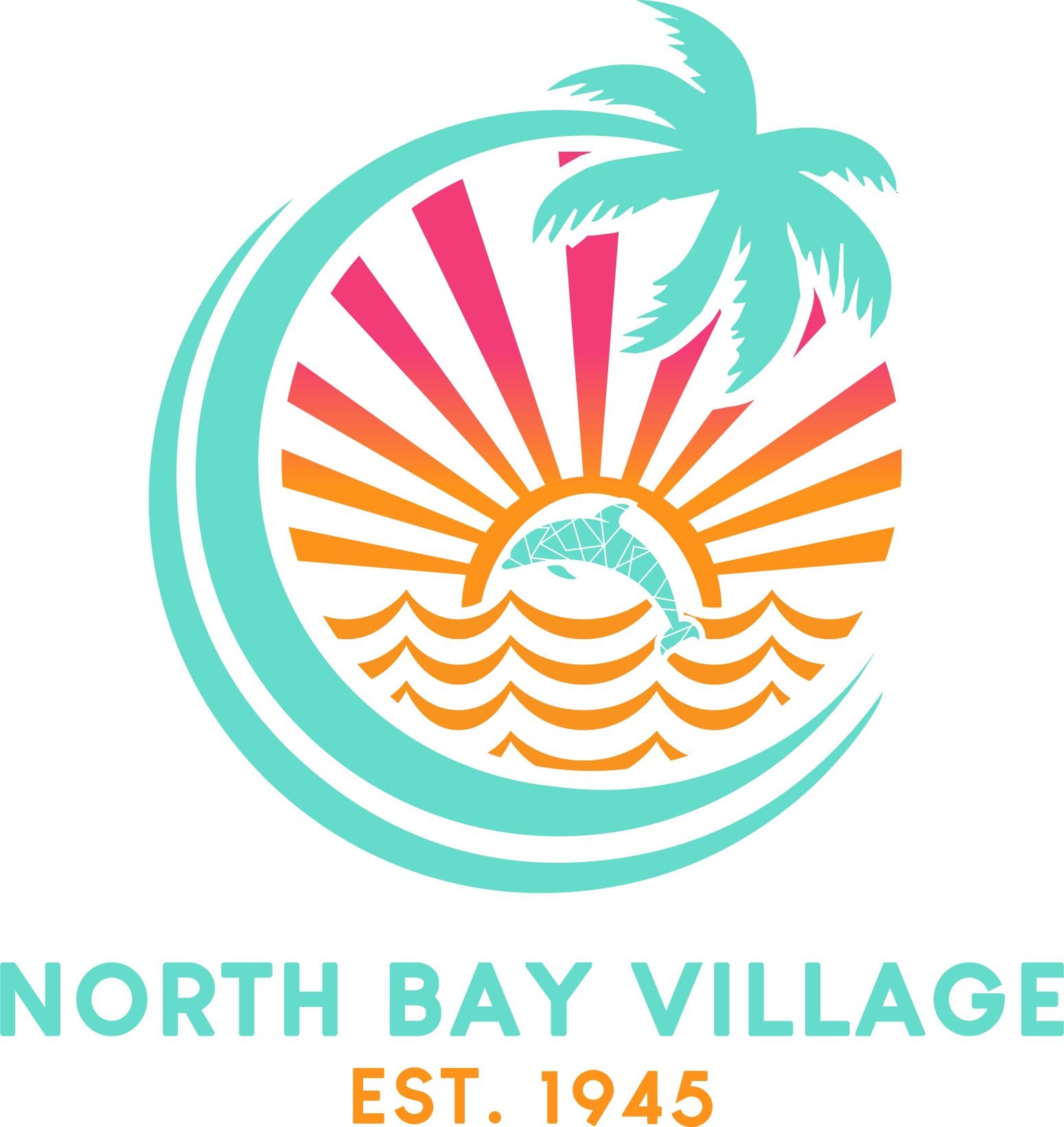 Thank you
Accelerating success.
20
North Bay Village – Pirate’s Alley
Outstanding Items
Meet with owner of 1500 79th Street Causeway to see if they are open to a public use of their parcel facing Pirate's Alley
Community Outreach – Facebook post in "North Bay Village Residents Speak" Group for opinions on the future of Pirate's Alley (add a Pirate's Alley email for people to reach out to)
Define challenges more clearly
Build out report more using this presentation as a guide/outline
21
North Bay Village
Background
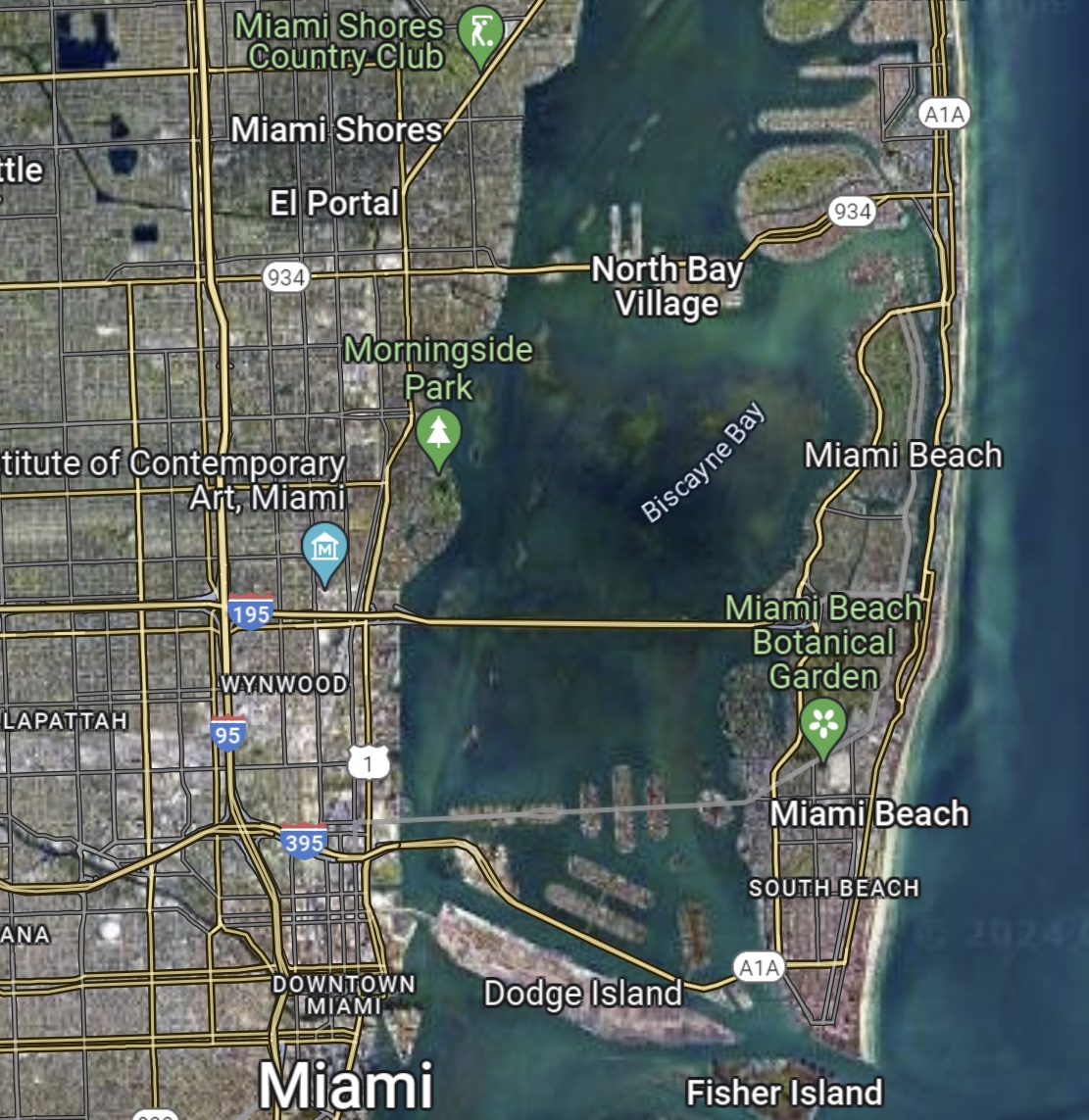 Multifamily (Apartment & Condo): 
4,400+ existing units 
250+ units under construction 
2,600+ units proposed 
Commercial:
285,000+ existing SF
280,000+ SF under construction
With the population steadily increasing, the thriving real estate market, and the potential for future expansion, the City recognizes the importance of enhancing walkability and fostering community engagement across the island.  
The transformation of the back-end Pirate’s Alley into a pedestrian walkway aligns with these goals, providing residents and visitors alike with a safe and inviting space to enjoy the island’s scenic beauty and vibrant community atmosphere.
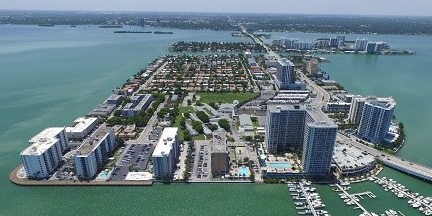